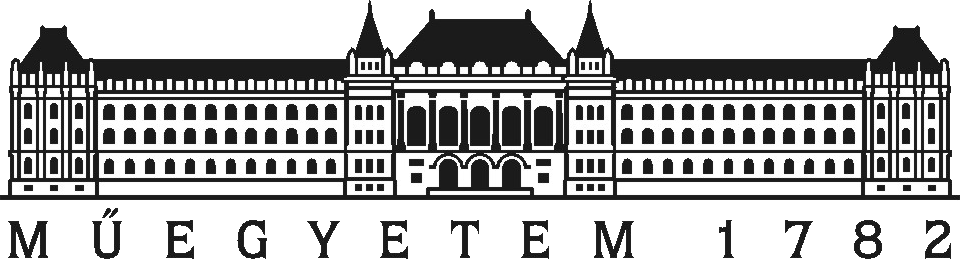 The Discrepancy of the Megaflow Cache in OVS
Levente Csikor                        Gábor Rétvári
Stefan Schmid (University of Vienna)

Dimitrios P. Pezaros (University of Glasgow)

Christian Esteve Rothenberg (University of Campinas)
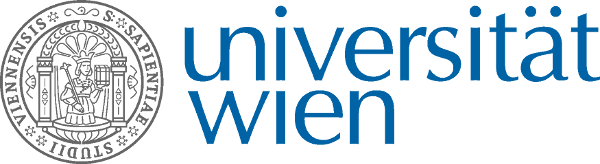 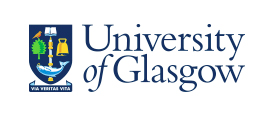 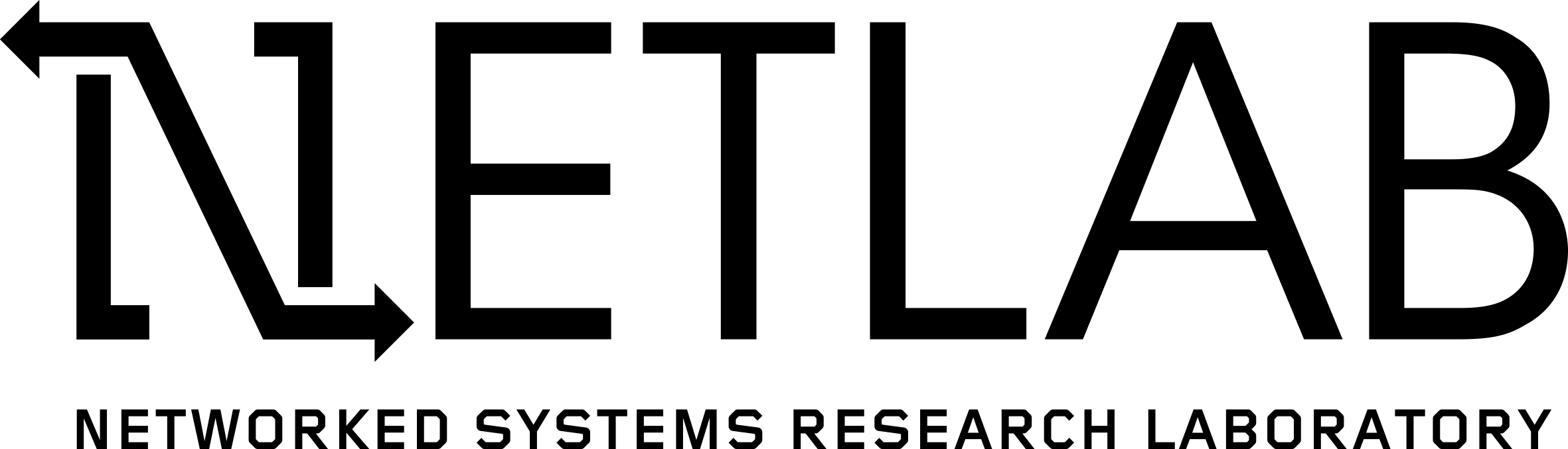 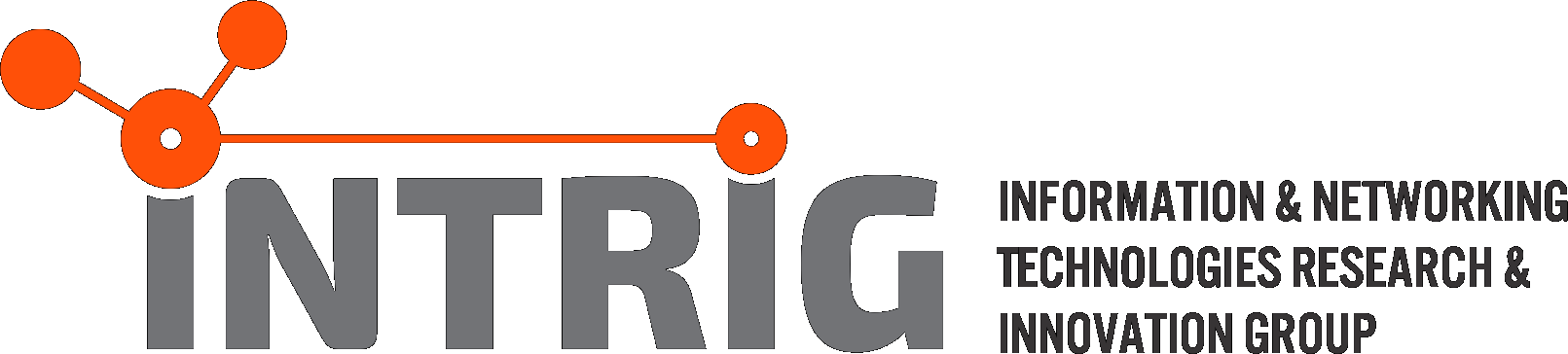 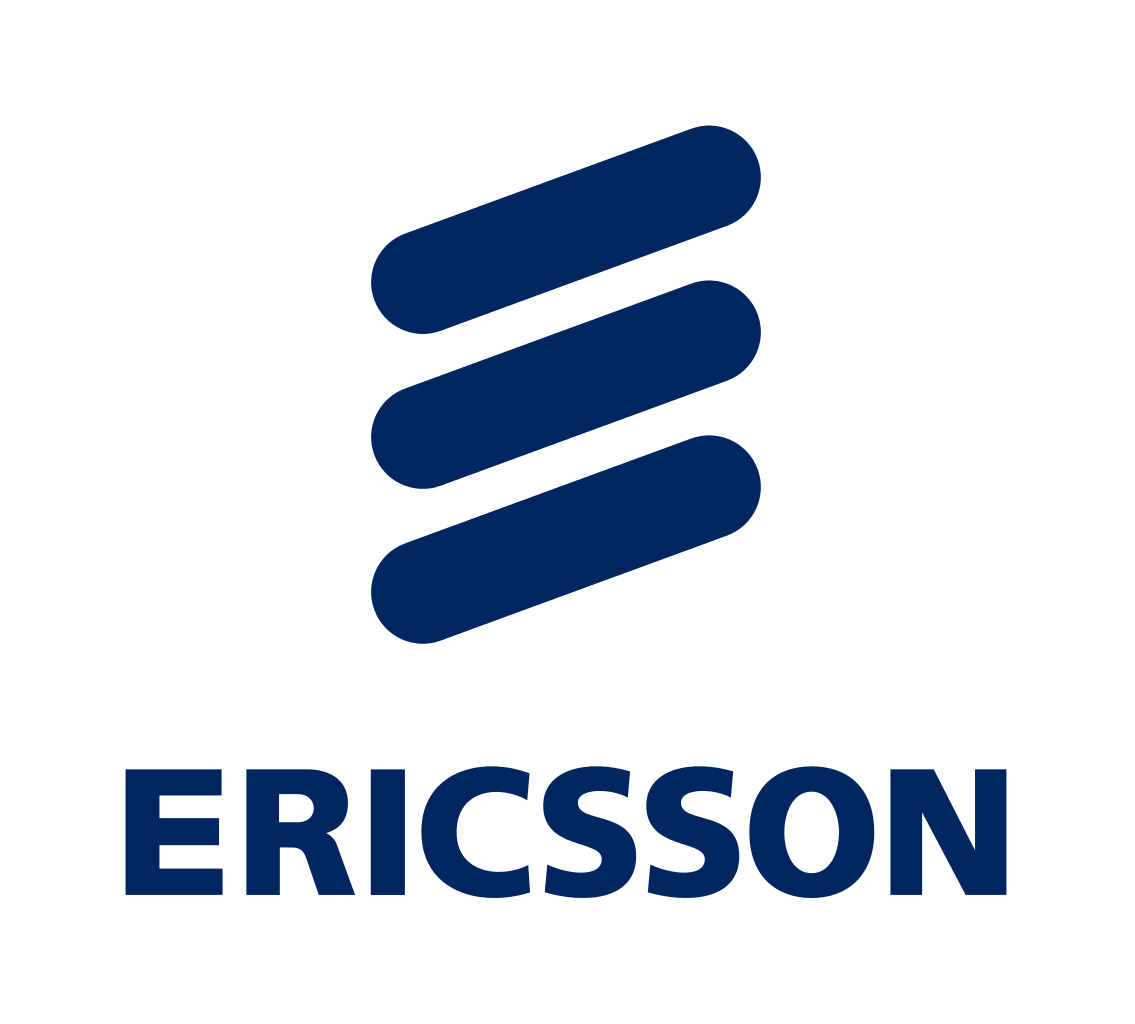 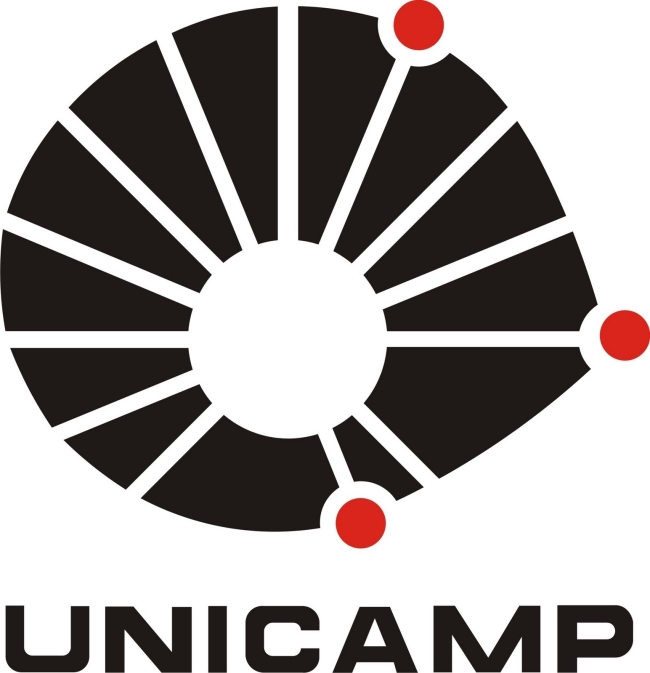 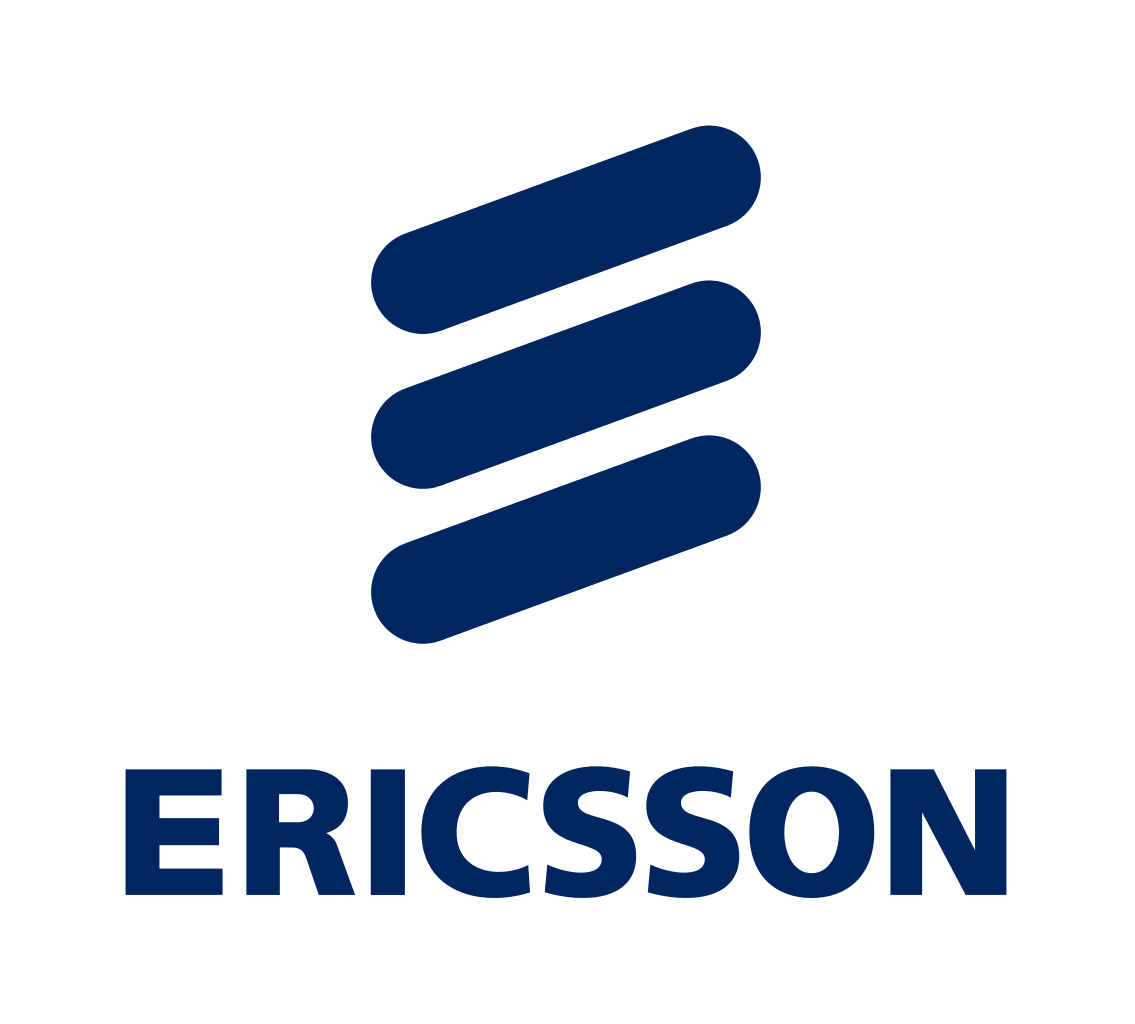 Main aims of Open vSwitch
Meet the needs of the community
feature-rich OpenFlow switch
to manage network(s) of VMs
Due to its evolution OVS became
de-facto standard of OpenFlow software switch
most popular back-end in OpenStack
started to captivate serverless environments (e.g., Kubernetes)
Reasons for success:
catching up with industrial needs
Fast w/o sacrificing high programmability and generality
2
12/6/2018
Levente Csikor, Gábor Rétvári: The Discrepancy of the Megaflow Cache in OVS
[Speaker Notes: Meet the needs of the open source networking community
feature rich OF switch offering a sophisticated way]
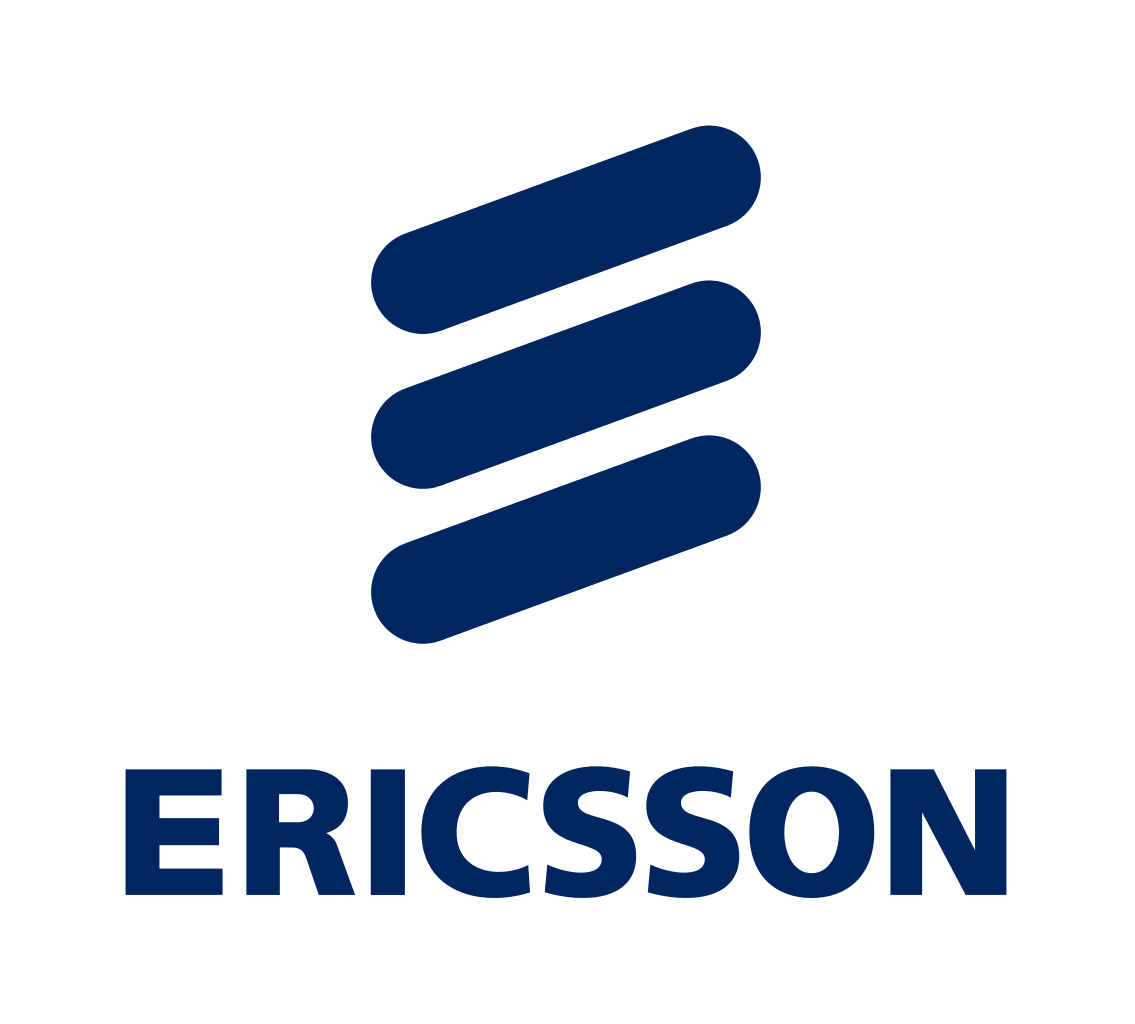 Fast…but HOW?Slow Path – Fast Path Separation
Flow table
ordered set of wildcard rules
operating on a set of header fields
set of packet processing primitives to be applied
flow rules can overlap (priorities)!
Fastening packet classification
First packet is subjected to full-blown flow table processing
Subsequent packets
flow-specific rules and actions are cached in the fast path
ovs-vswitchd
slow path
user
kernel
fast path
OVS Kernel module
3
12/6/2018
Levente Csikor, Gábor Rétvári: The Discrepancy of the Megaflow Cache in OVS
[Speaker Notes: How did OVS achieved to be fast and preserve its advantages? Slow path – fast path separartion

OVERLAPING RULES: for increased flexibility, flow rules can overlap, however this makes packet classification rather complex since, even in the case of non-overlapping flow rules, the complexity of any wildcard matching rule matching algorithm coulb be exponential]
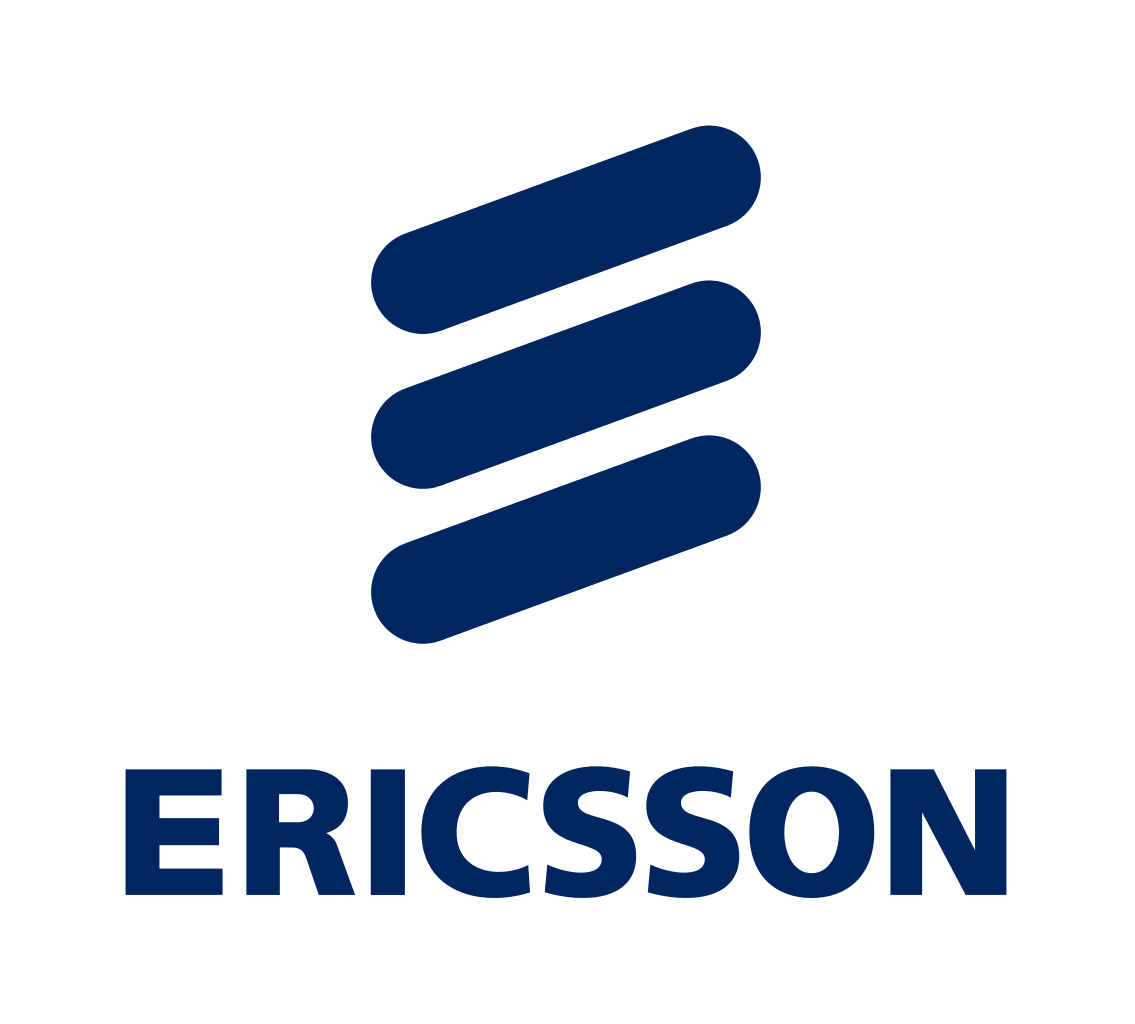 Fast path – Flow caches
MATCH
MATCH
cache update
cache miss
MegaFlow Cache (MFC)
ip_src=10.0.0.0/8,ip_dst=*,sport=*,dport=*, ***   output: 1
ip_src=1.0.0.0/8,ip_dst=*,sport=*,dport=*, ***   drop
Packet

eth_type=0x800
ip_src=10.0.0.3
ip_dst=8.8.8.8
sport=12345
dport=53
Packet

eth_type=0x800
ip_src=10.0.0.1
ip_dst=10.0.0.2
sport=12345
dport=80
Packet

eth_type=0x800
ip_src=1.2.3.4
ip_dst=10.0.0.2
sport=12341
dport=80
cache hit/update
cache miss
Exact Match Cache (EMC)
ip,ip_src=10.0.0.1,ip_dst=10.0.0.2,sport=12345,dport=80,…   output: 1
ip,ip_src=10.0.0.3,ip_dst=8.8.8.8,sport=42345,dport=53,…     output: 1
ip,ip_src=1.2.3.4,ip_dst=10.0.0.2,sport=12341,dport=80,…     drop
packet out
packet in
4
12/6/2018
Levente Csikor, Gábor Rétvári: The Discrepancy of the Megaflow Cache in OVS
[Speaker Notes: the microflow cache implements a per-transport-connection exact-match store over all header fields; 
the megaflow cache (MF) , which, by introducing arbitrary bitwise wildcarding to the kernel space, has enabled the biggest performance improvement so far]
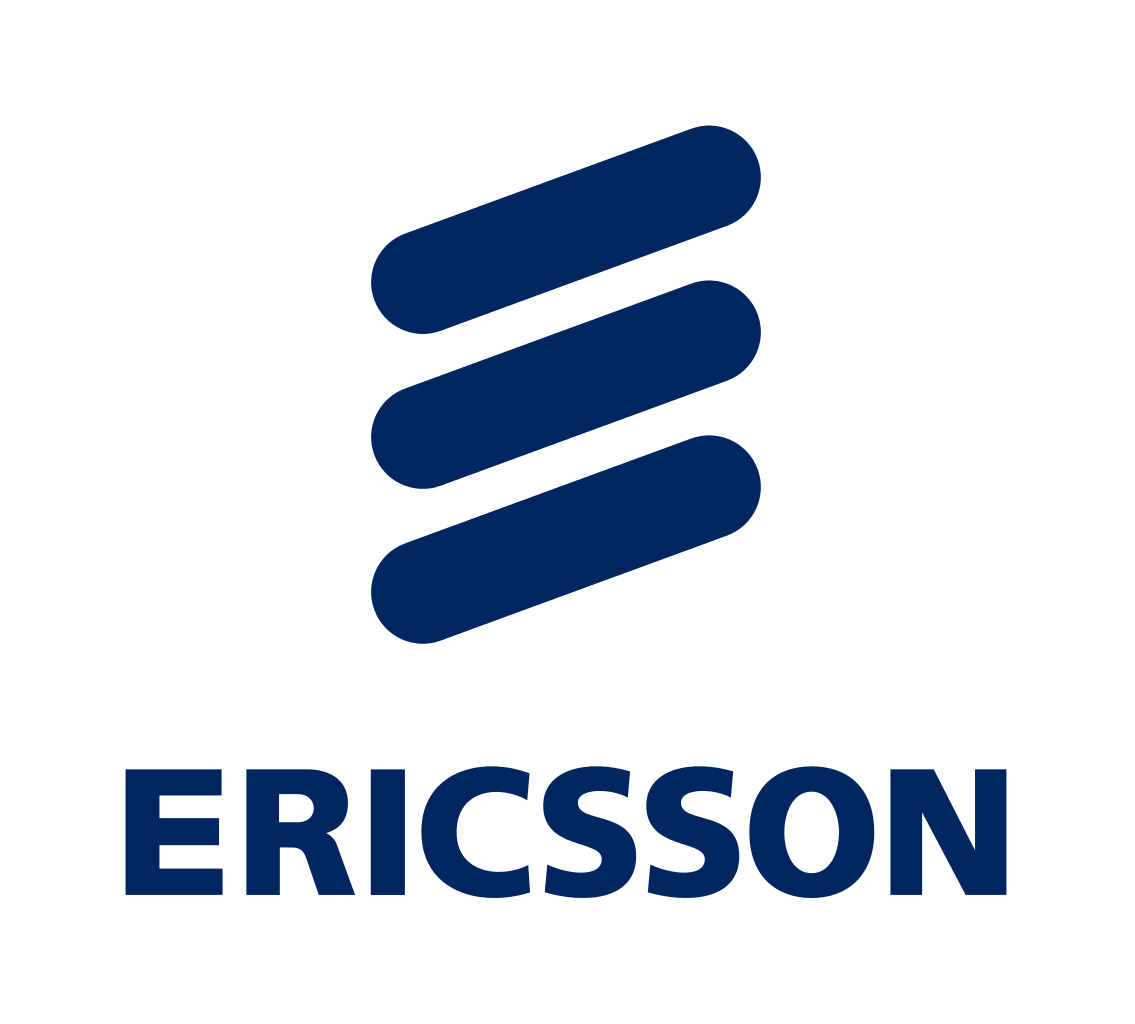 Deeper insight into the MFC
Data structure is based on tuple-space search (TSS)
entries matching on the same header fields are collected into a hash
masked packet headers can be found fast
To reduce complexity, slow-path makes MFC entries non-overlapping
masks and associated hashes are searched sequentially
until the first matching entry is found

Can be a costly linear search in case of lots of masks!
5
12/6/2018
Levente Csikor, Gábor Rétvári: The Discrepancy of the Megaflow Cache in OVS
[Speaker Notes: Let’s get our hands dirty, and see how the megaflow cache itself is built and managed]
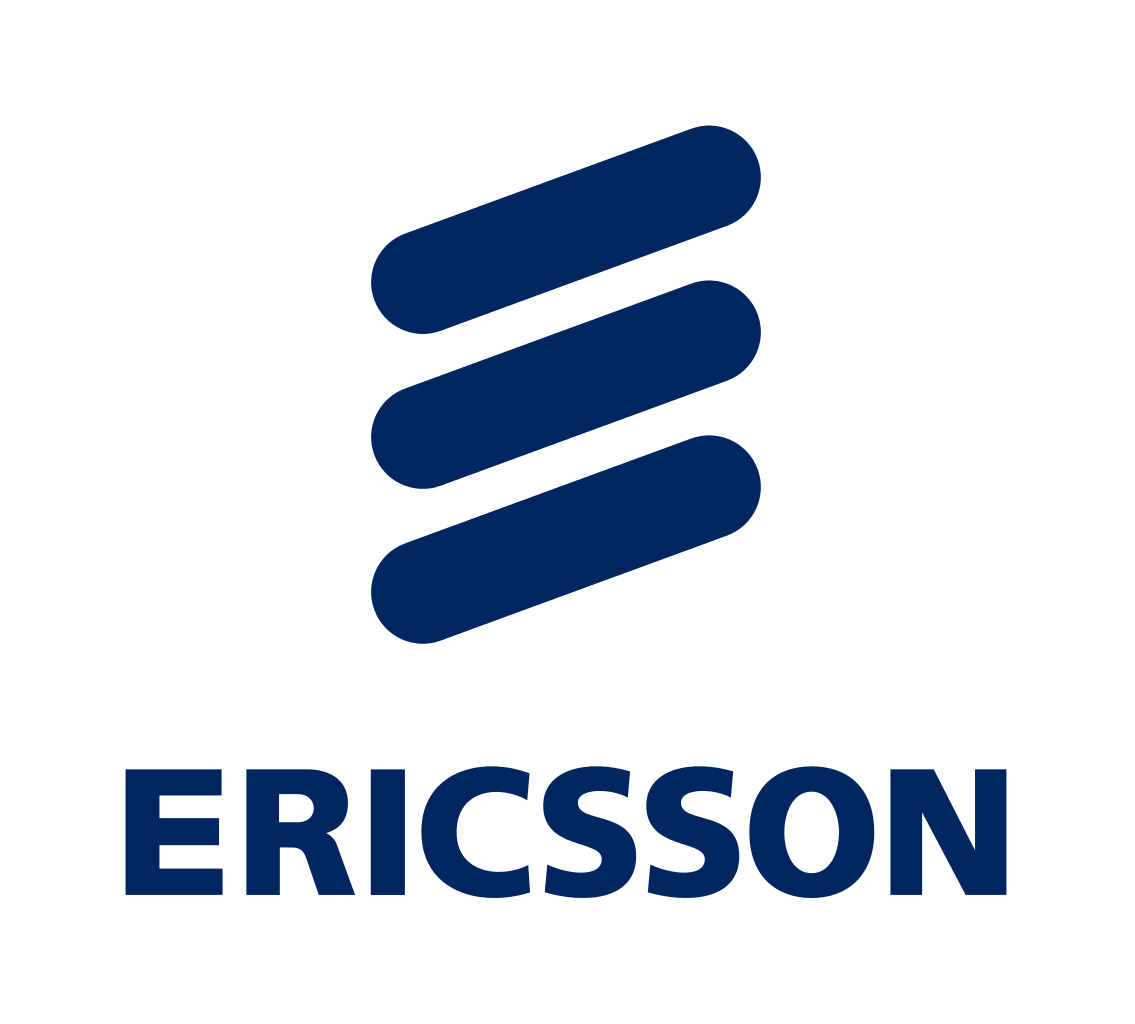 Deeper insight into the MFC (ACL example)
even one simple flow rule on 
3 bits can spawn 3 masks and 4 MFC entries in total!
hypothetical 3-bit protocol
2 overlapping flow-rule
MFC needs to distinguish among all possible packets on 3-bit protocol
having exact match would not be effective ( EMC)
let’s wildcard some bits  (key,mask) pairs
MFC entries are NON-OVERLAPPING
1*0
110
111
101
100
1*1
010
MegaFlow Cache
(KEY, MASK)  ACTION
(000,111)  output:1
(0*1,101)  drop
(010,111)  drop
(1**,100)  drop
010
011
000
001
0*1
exact match on the allow-rule
6
cover the rest
Note: more than one solution exist (more masks as well)
12/6/2018
[Speaker Notes: once we send all these packets (i.e., covering the whole 3-bit protocol range = 8 packets), 
more than one solution -> heuristical algorithm on finding an optimal mapping]
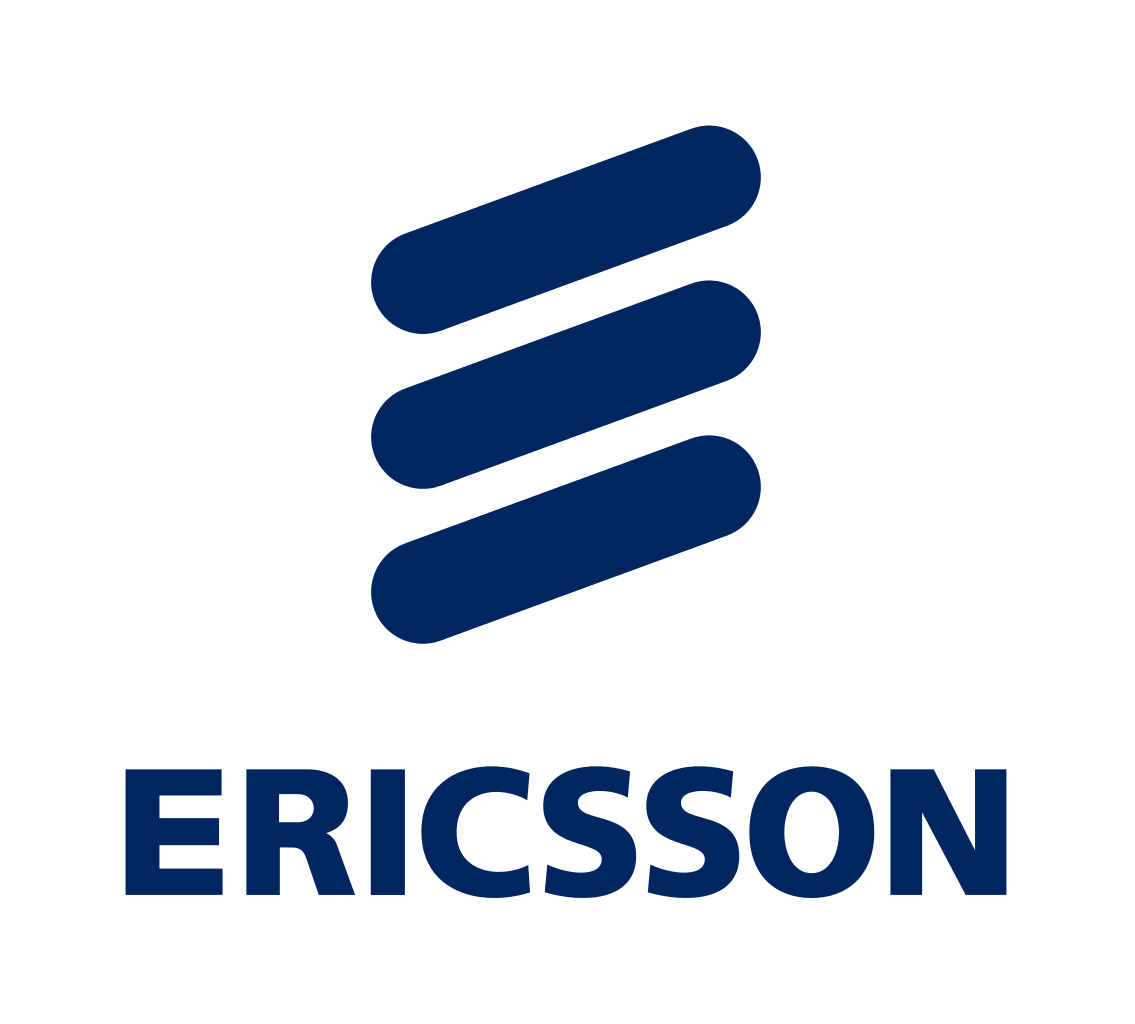 Deeper insight into the MFC (ACL example)
hypothetical 3-bit protocol
2 overlapping flow rules
MFC needs to distinguish among all possible packets on the 3-bit prot.
having exact match would not be effective ( EMC)
let’s wildcard some bits  (key, mask) pairs
MFC entries are NON-OVERLAPPING
110
111
101
100
MegaFlow Cache
(KEY, MASK)  ACTION
(000,111)  output:1
(0*1,101)  drop
(010,111)  drop
(1*0,101)  drop
(1*1,101)  drop
010
011
000
001
(1**, 100)  drop
exact match on the allow-rule
7
cover the rest
Note: more than one solution exist
OVS tries to wildcard most of the bits
12/6/2018
[Speaker Notes: once we send all these packets (i.e., covering the whole 3-bit protocol range = 8 packets), 
more than one solution -> heuristical algorithm on finding an optimal mapping]
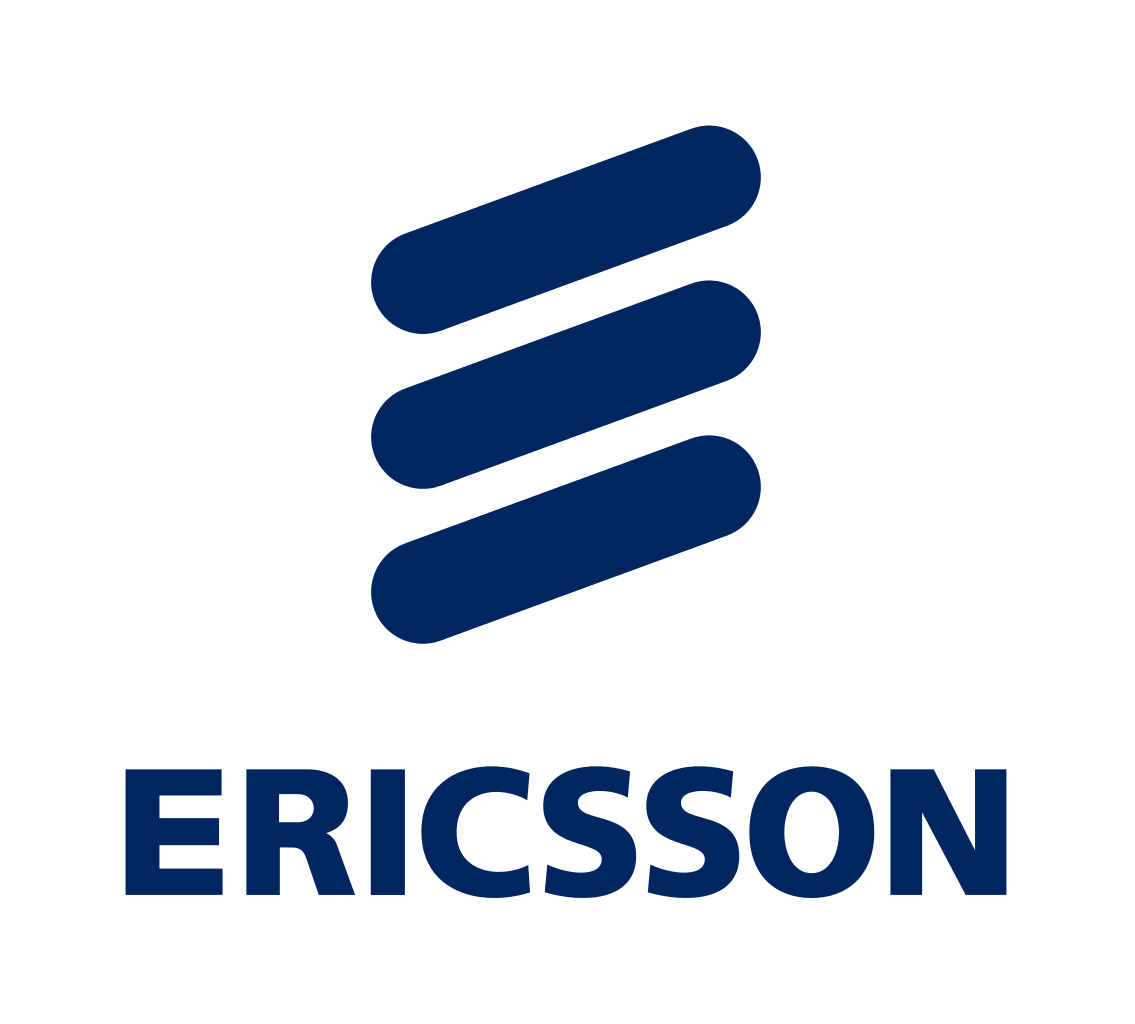 Comments from classifier.h 
* Some properties of the wildcard mask:
*
*     - "False 1-bits" are acceptable, that is, setting a bit in the wildcard
*       mask to 1 will never cause a packet to be forwarded the wrong way.
*       As a corollary, a wildcard mask composed of all 1-bits will always
*       yield correct (but often needlessly inefficient) behavior.
*
*     - "False 0-bits" can cause problems, so they must be avoided.  In the
*       extreme case, a mask of all 0-bits is only correct if the classifier
*       contains only a single flow that matches all packets.
*
*     - 0-bits are desirable because they allow the datapath to act more
*       autonomously, relying less on ovs-vswitchd to process flow setups,
*       thereby improving performance.
*
*     - We don't know a good way to generate wildcard masks with the maximum
*       (correct) number of 0-bits.  We use various approximations…
Theorem
Given an ACL on a w-bit header field comprising a single exact-match allow rule and a lower priority DefaultDeny policy.
No megaflow cache representation can achieve better than O(k) time-complexity with O(k2w/k) space-complexity for 1≤k ≤ w.
k balances between time- and space-complexity

k=1:  O(1) time complexity with O(2k) space
k=w: O(w) time complexity with O(w) space
OVS tends to lean towards k=w
8
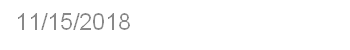 Levente Csikor, Gábor Rétvári: The Discrepancy of the Megaflow Cache in OVS
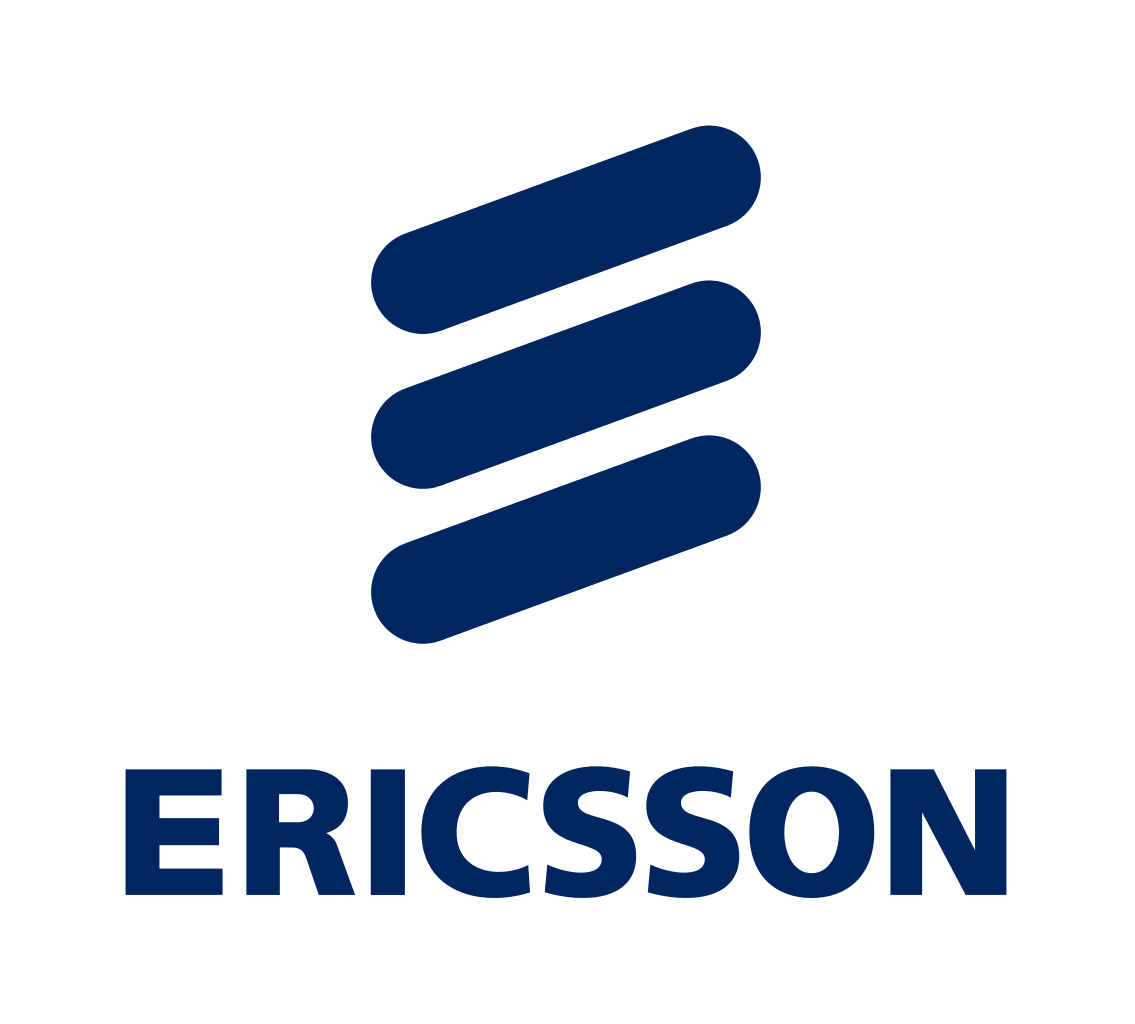 12/6/2018
Levente Csikor, Gábor Rétvári: The Discrepancy of the Megaflow Cache in OVS
Megaflow cache growth
Even one simple flow rule on 3 bits can spawn 3 masks and 4 entries in total!
Let’s see for 8 bits (/8 IP prefix)



Note:
corresponding packet 
sequence is needed
BUT:ONLY #(bit width+1)
8 masks
9
9 entries
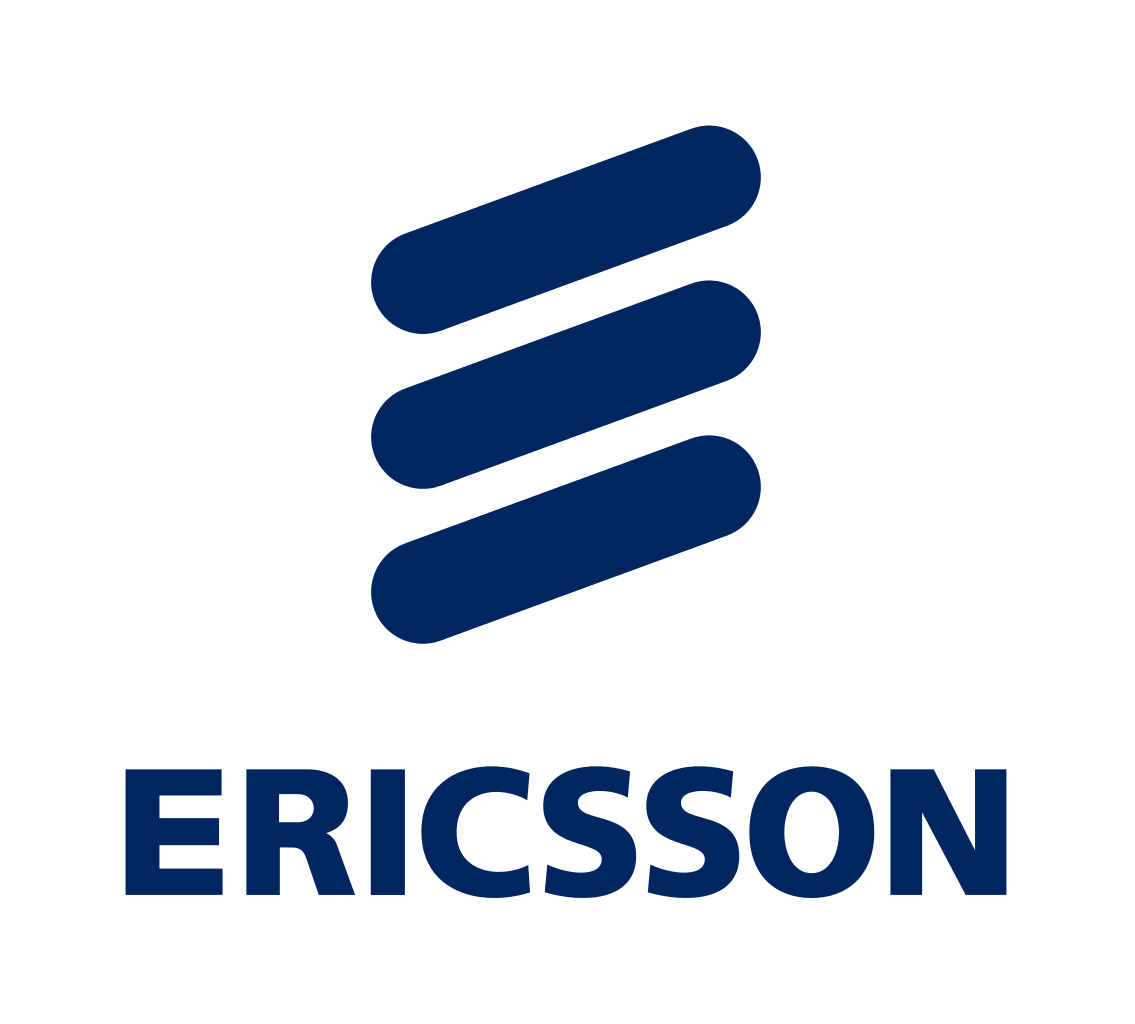 12/6/2018
Levente Csikor, Gábor Rétvári: The Discrepancy of the Megaflow Cache in OVS
Megaflow cache growth – The EVIL PLAN
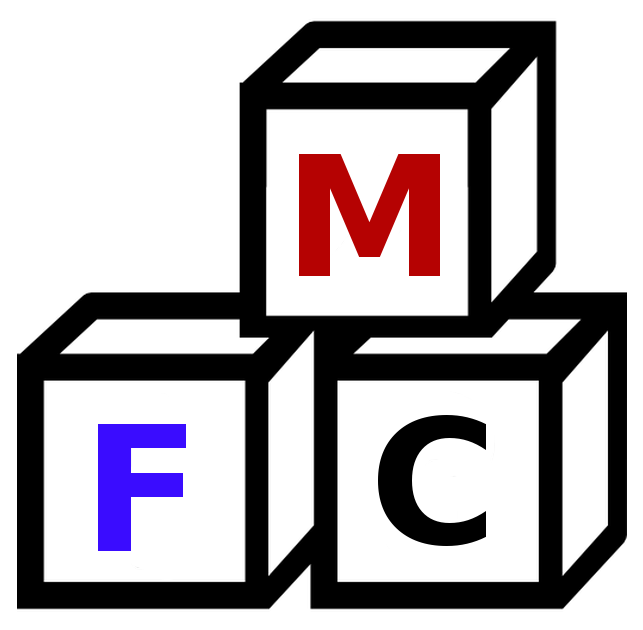 Packet list
IP_SRC
#1: 10.0.0.1
#1: 128.1.2.3
#2: 64.12.1.2
#3: 32.0.0.252
#4: 16.1.12.12
#5: 0.1.2.3
#6: 12.2.33.11
#7: 8.9.99.99
#9: 11:10.0.4
Megaflow cache
(key,mask) (00001010,11111111)
(10000000,10000000)
(01000000,11000000)
…
(00001011,11111111)
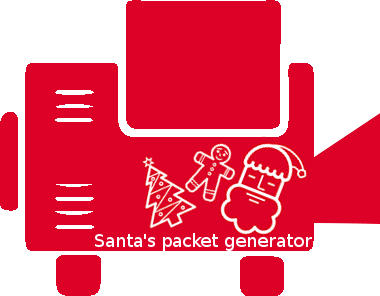 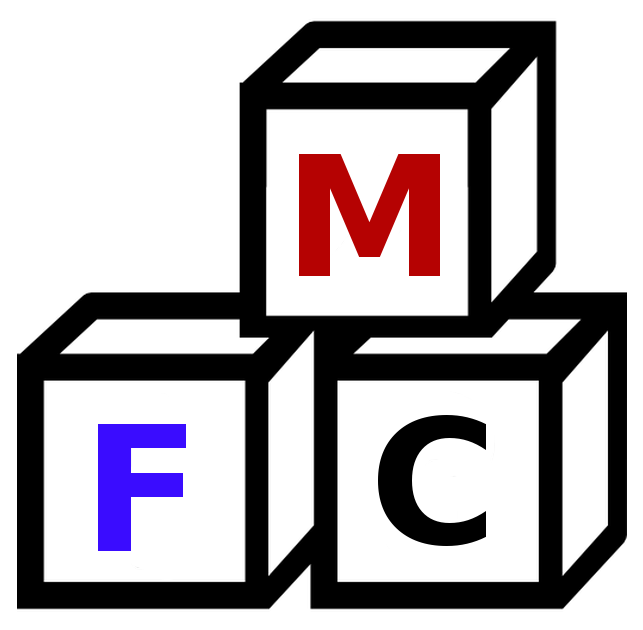 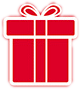 10
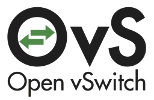 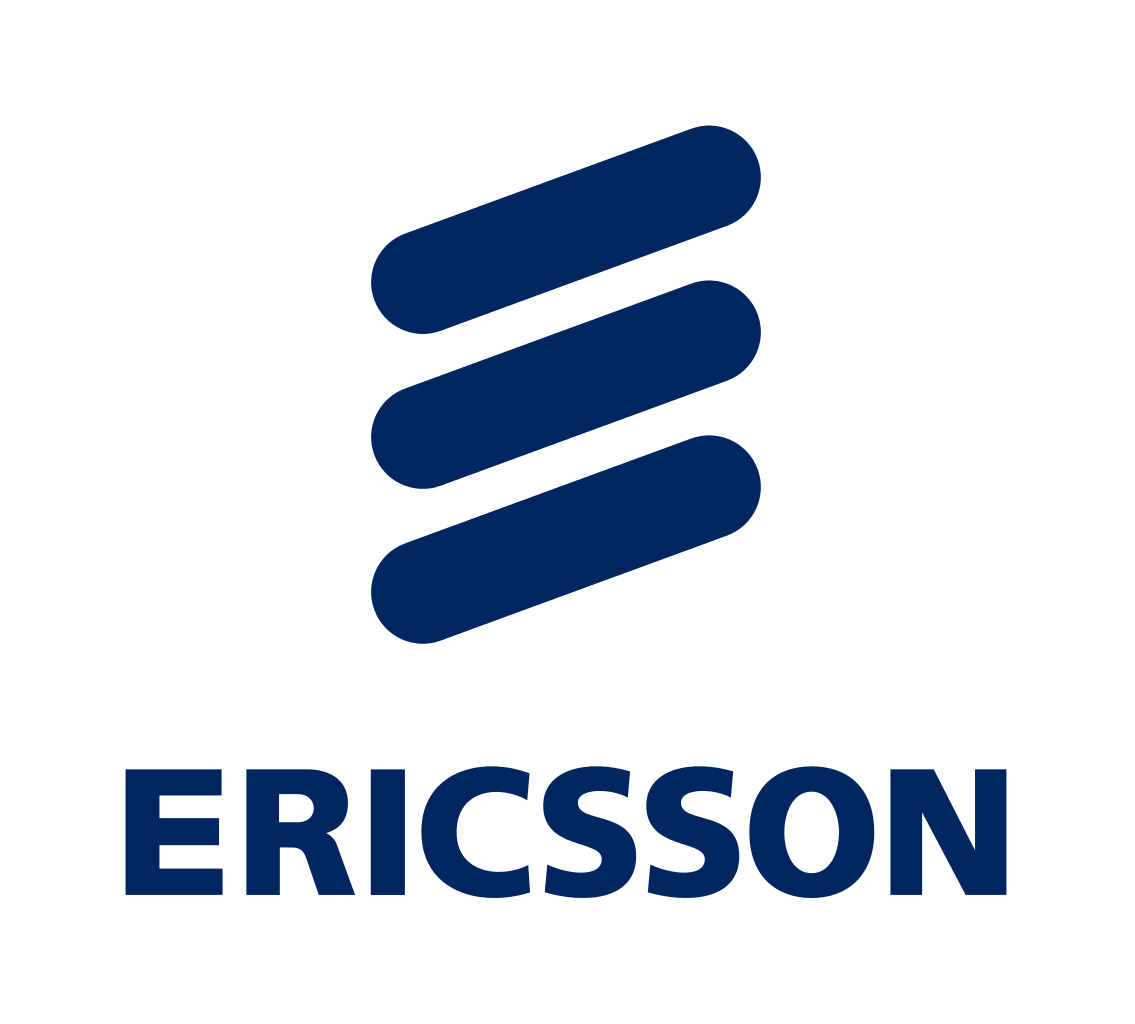 How huge the MFC can be?
Let’s do the math
3-bit hypothetical protocol  3 masks, 4 entries
8 bits of IP source address  8 masks, 9 entries
32-bit IP source address  32 masks, 33 entries
And that’s only ONE flow rule on ONE header
Matching on multiple header fields results in a cross-product problem  exponential growth
rule #1: matching TCP DST port 
rule #2: matching on IP SRC address
rule #3: matching on TCP SRC port
16*32 = 512 masks
11
16*32*16 = 8192 masks
12/6/2018
Levente Csikor, Gábor Rétvári: The Discrepancy of the Megaflow Cache in OVS
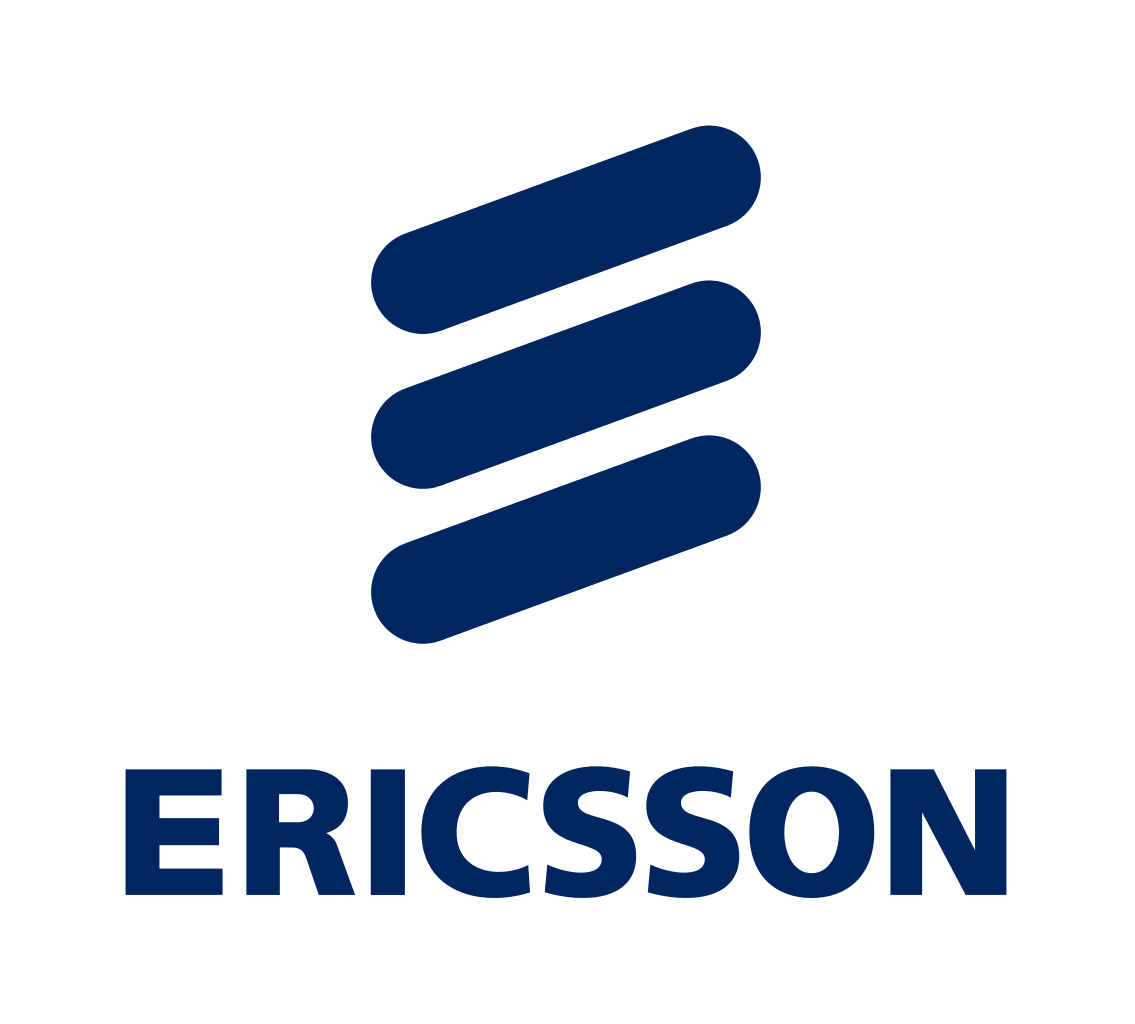 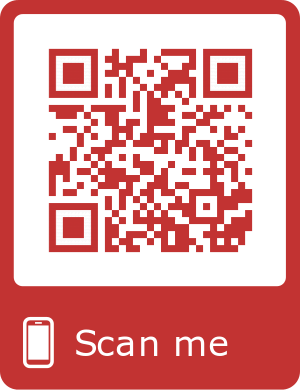 DEMO
Dissemination:
- notification @ ovs-discuss (Ben Pfaff ACK’d)

focusing on DoS attack against cloud dataplane (w/o revealing a step-by-step tutorial!)
- Levente Csikor, Christian Rothenberg (UNICAMP), Dimitrios P. Pezaros (University of Glasgow), Stefan Schmid (University of Vienna), László Toka and Gábor Rétvári (Budapest University of Technology and Economics), “Policy Injection: A Cloud Dataplane DoS Attack”, in Proc. of ACM SIGCOMM 2018 (Demo), 2018.
- More comprehensive work is under review at the moment
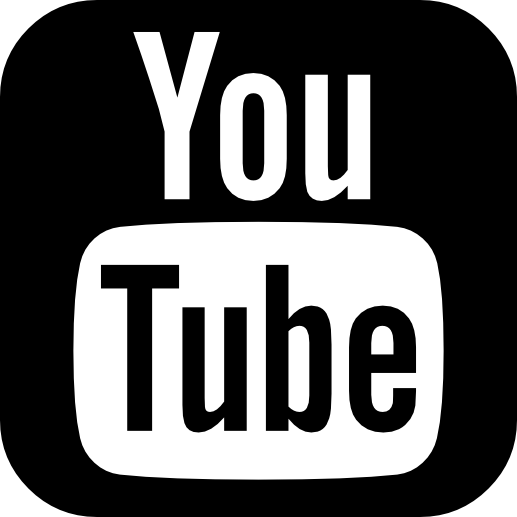 12
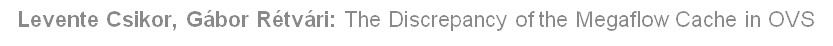 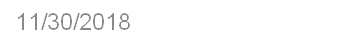 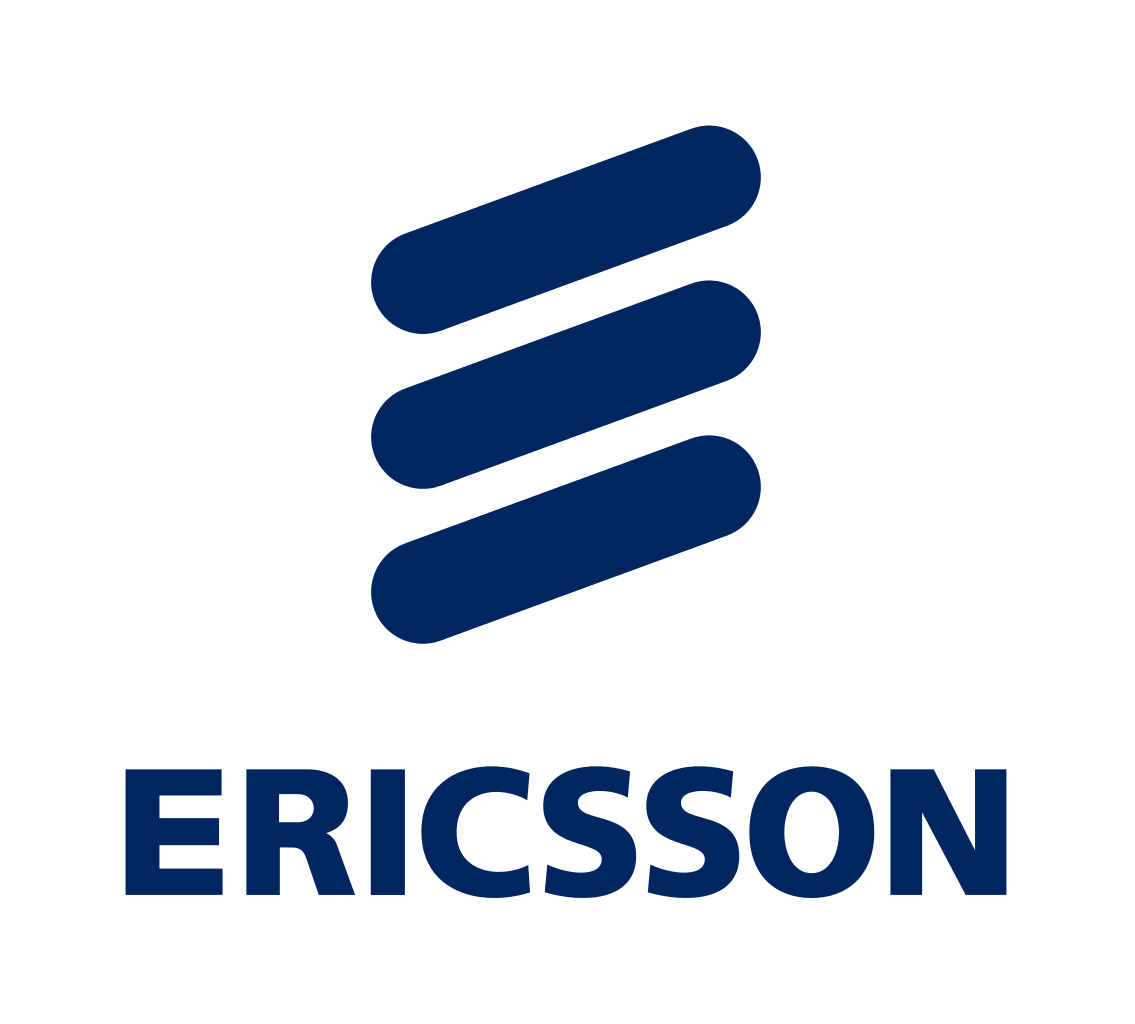 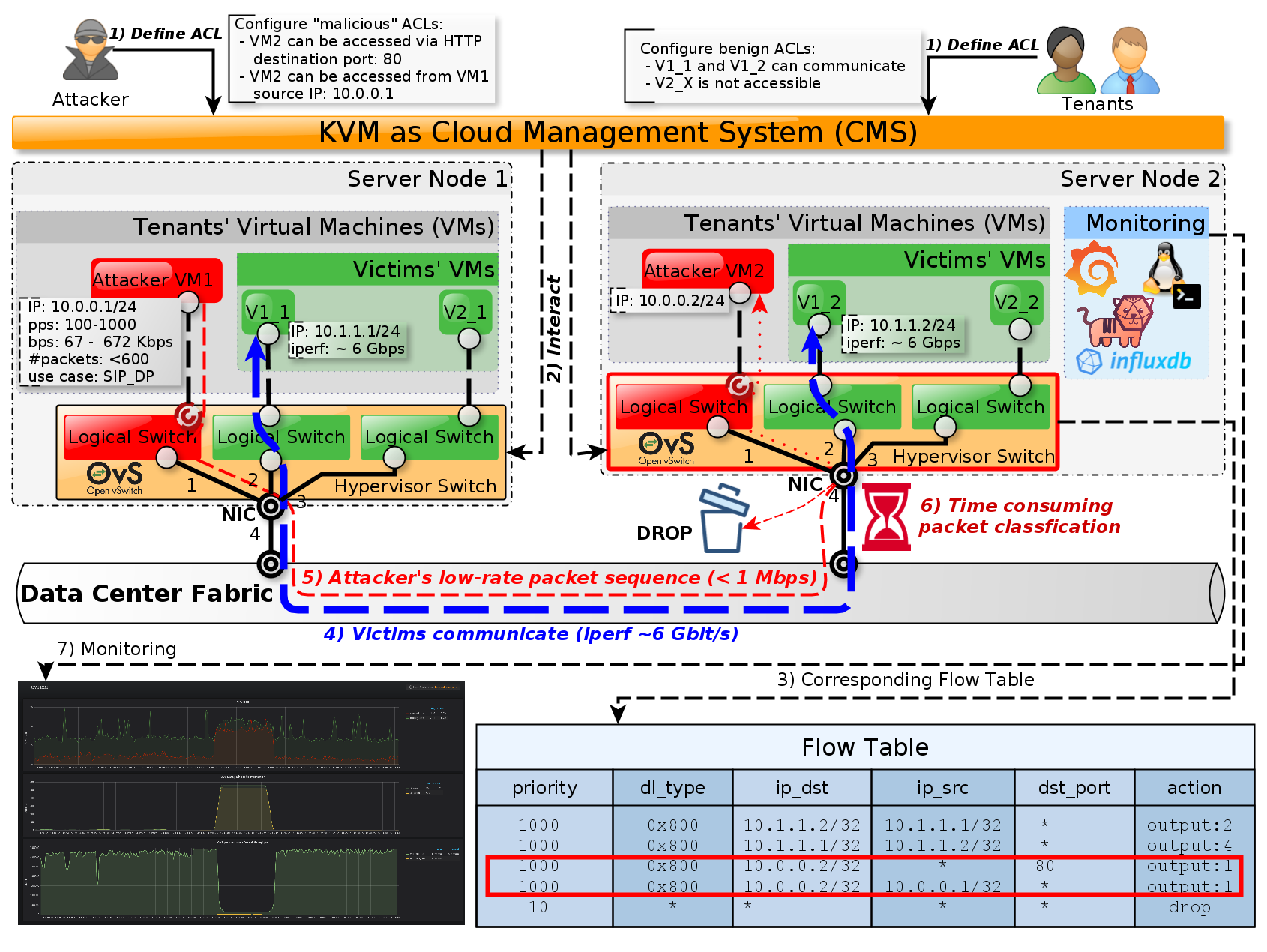 DEMO setup
Hardware

Intel(R) Xeon(R) CPU 
E5-2620 v3 @ 2.40GHz

64GB RAM

Ubuntu 18.04

OVS 2.9 (latest stable release from repository)
13
12/6/2018
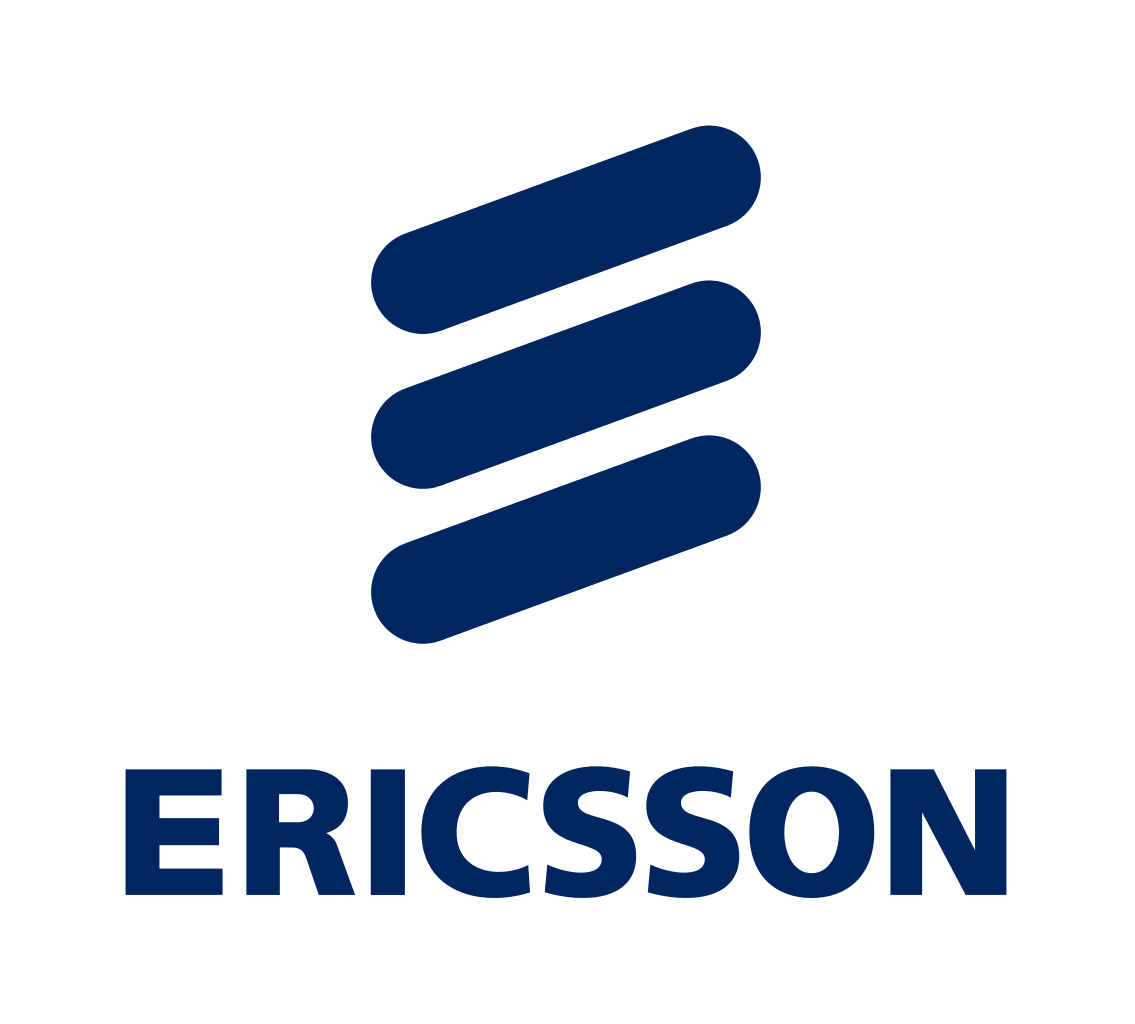 DEMO – Results/Fallback Slides
CPU load
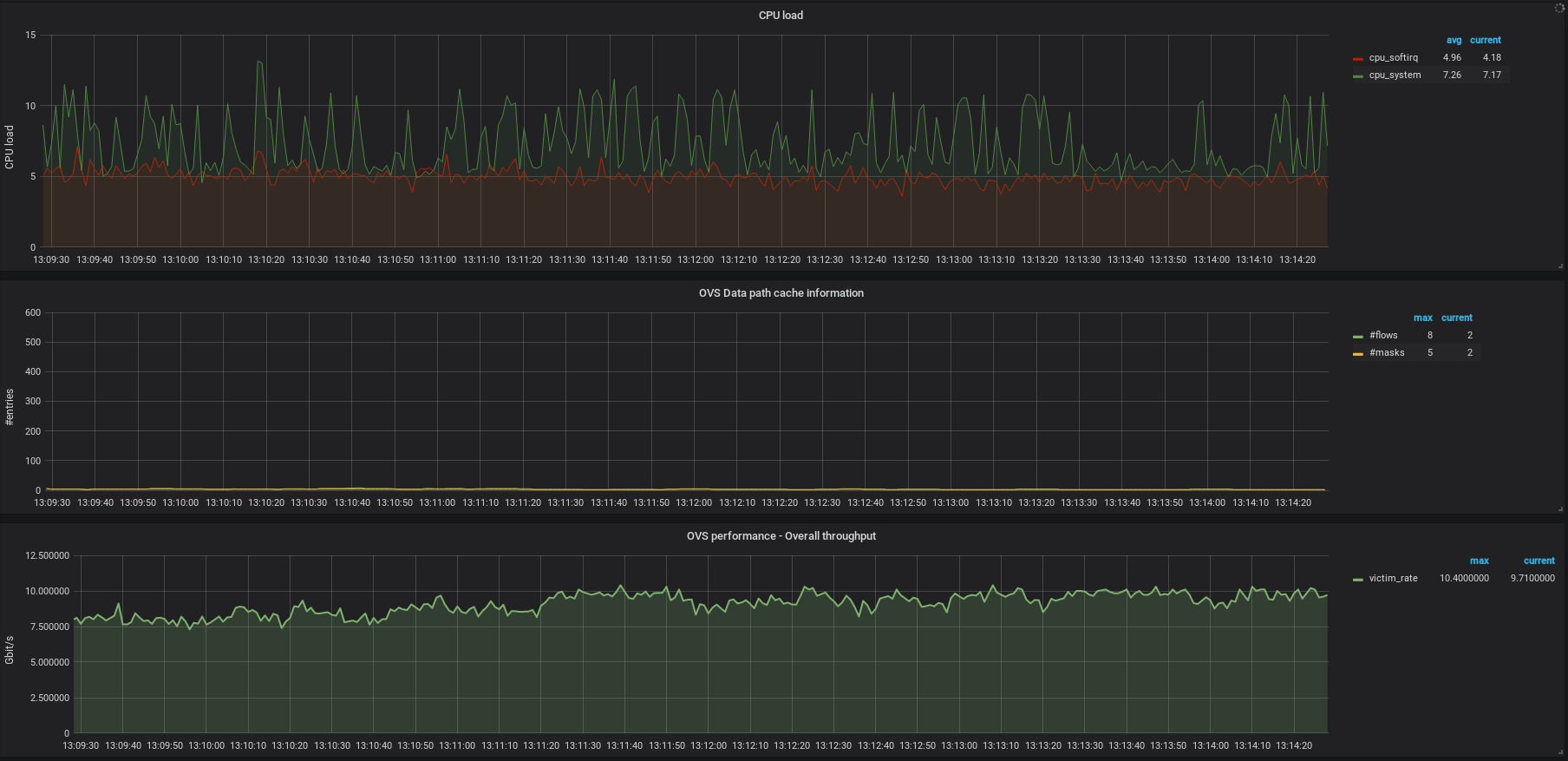 OVS MFC
pure iperf performance
14
12/6/2018
Levente Csikor, Gábor Rétvári: The Discrepancy of the Megaflow Cache in OVS
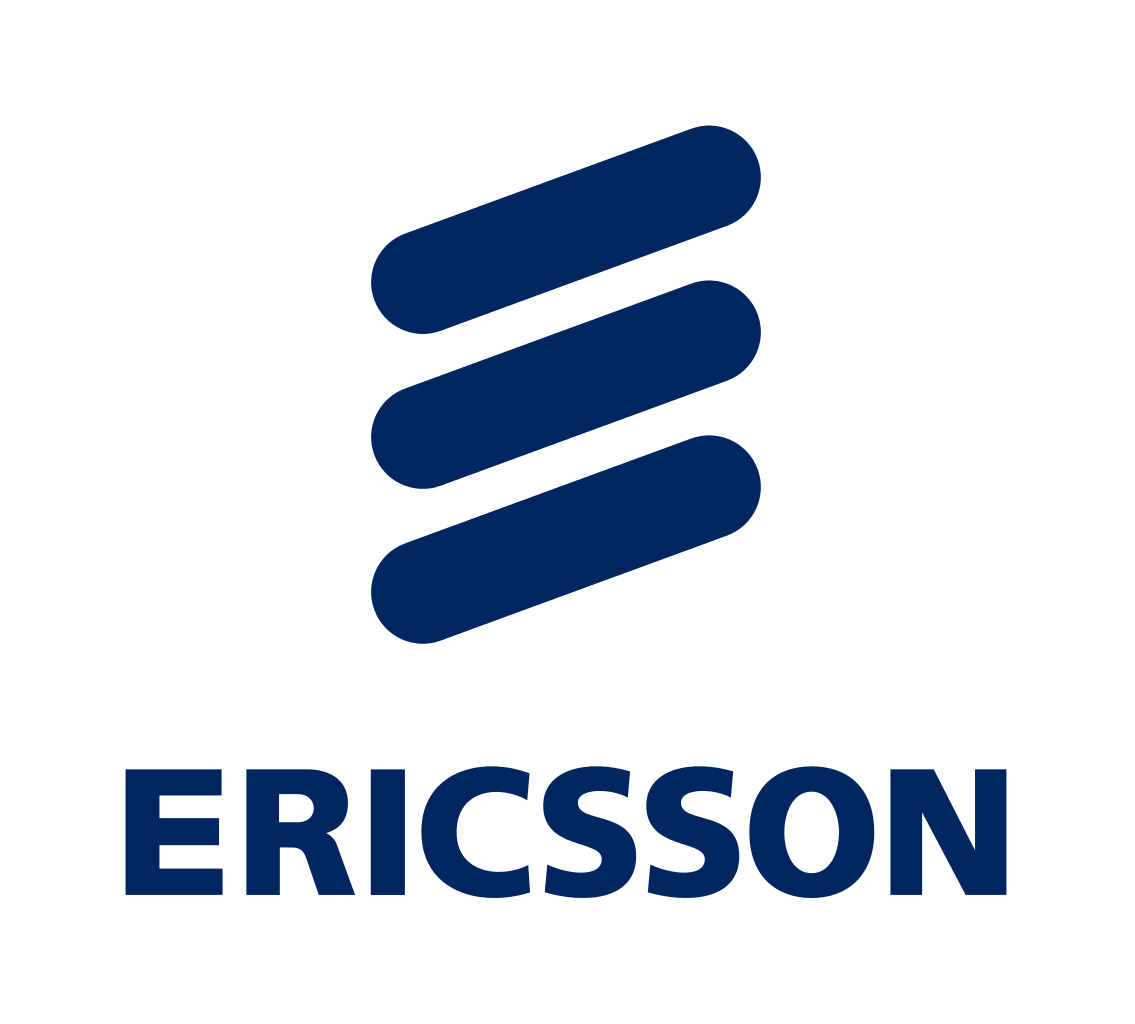 DEMO – Results/Fallback Slides
CPU load
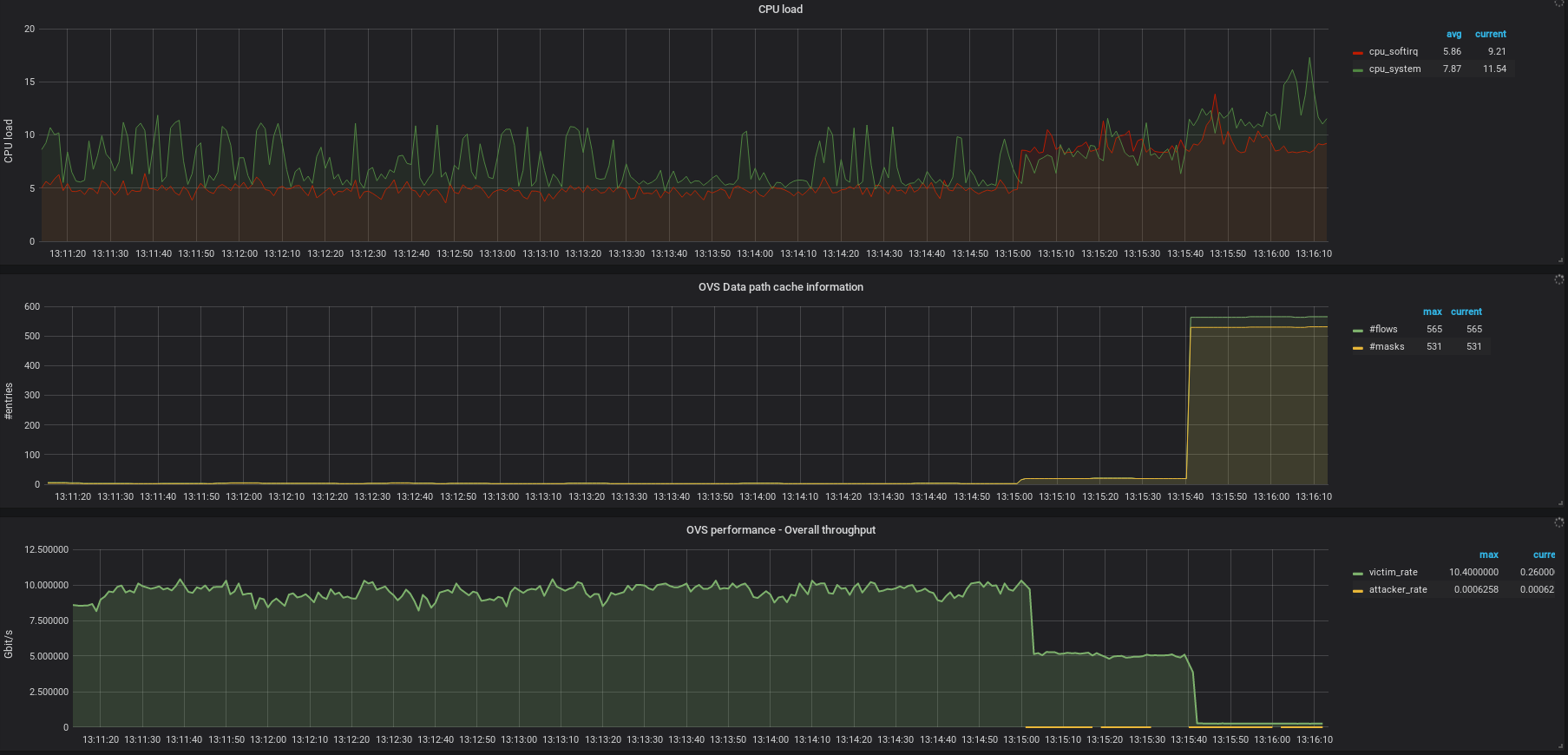 OVS MFC
TCP DST port
+ IP SRC addr.
15
12/6/2018
Levente Csikor, Gábor Rétvári: The Discrepancy of the Megaflow Cache in OVS
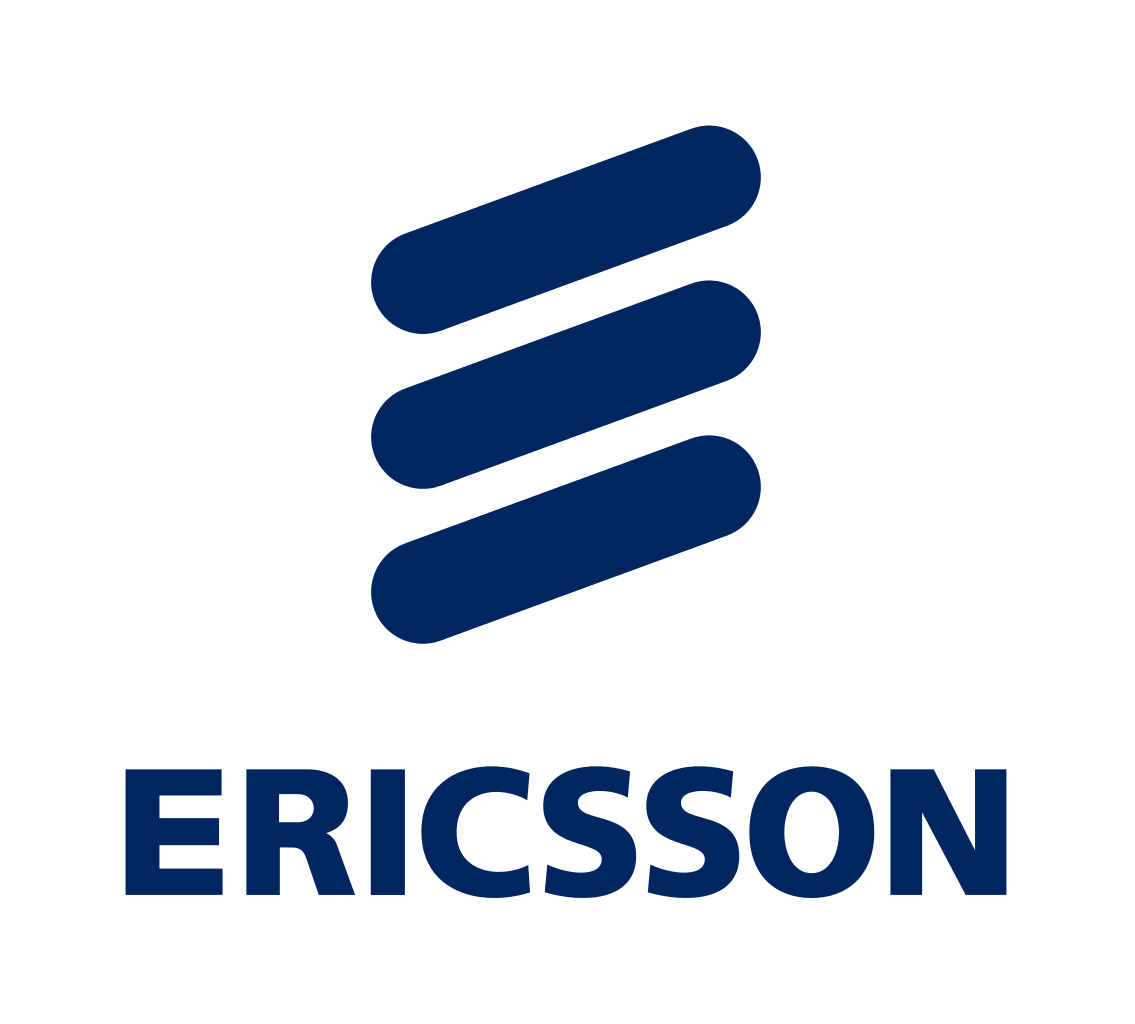 DEMO – Results/Fallback Slides
CPU load
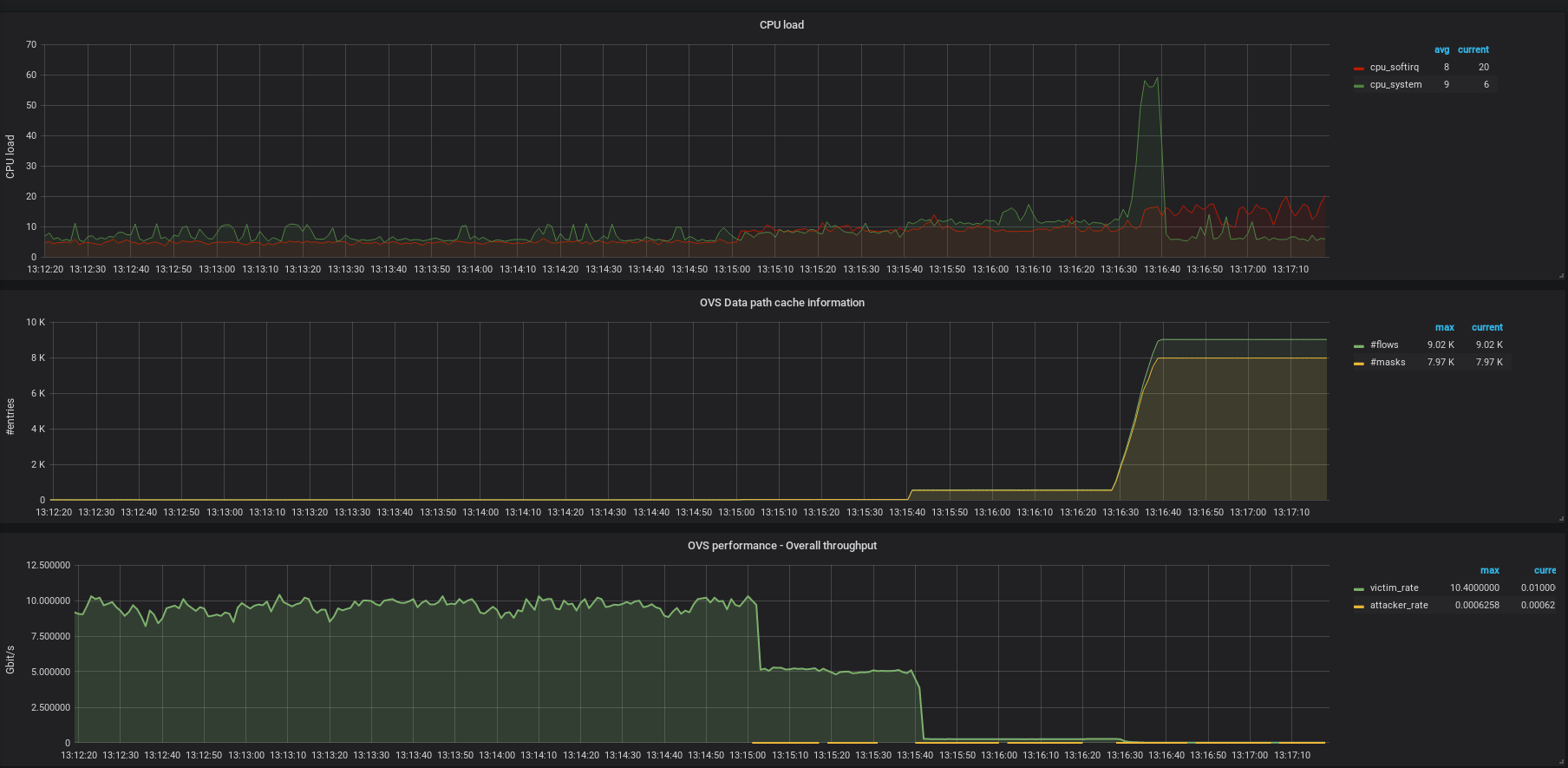 OVS MFC
~520  ~8200
TCP DST port
+ IP SRC addr.
+ TCP SRC port
16
12/6/2018
Levente Csikor, Gábor Rétvári: The Discrepancy of the Megaflow Cache in OVS
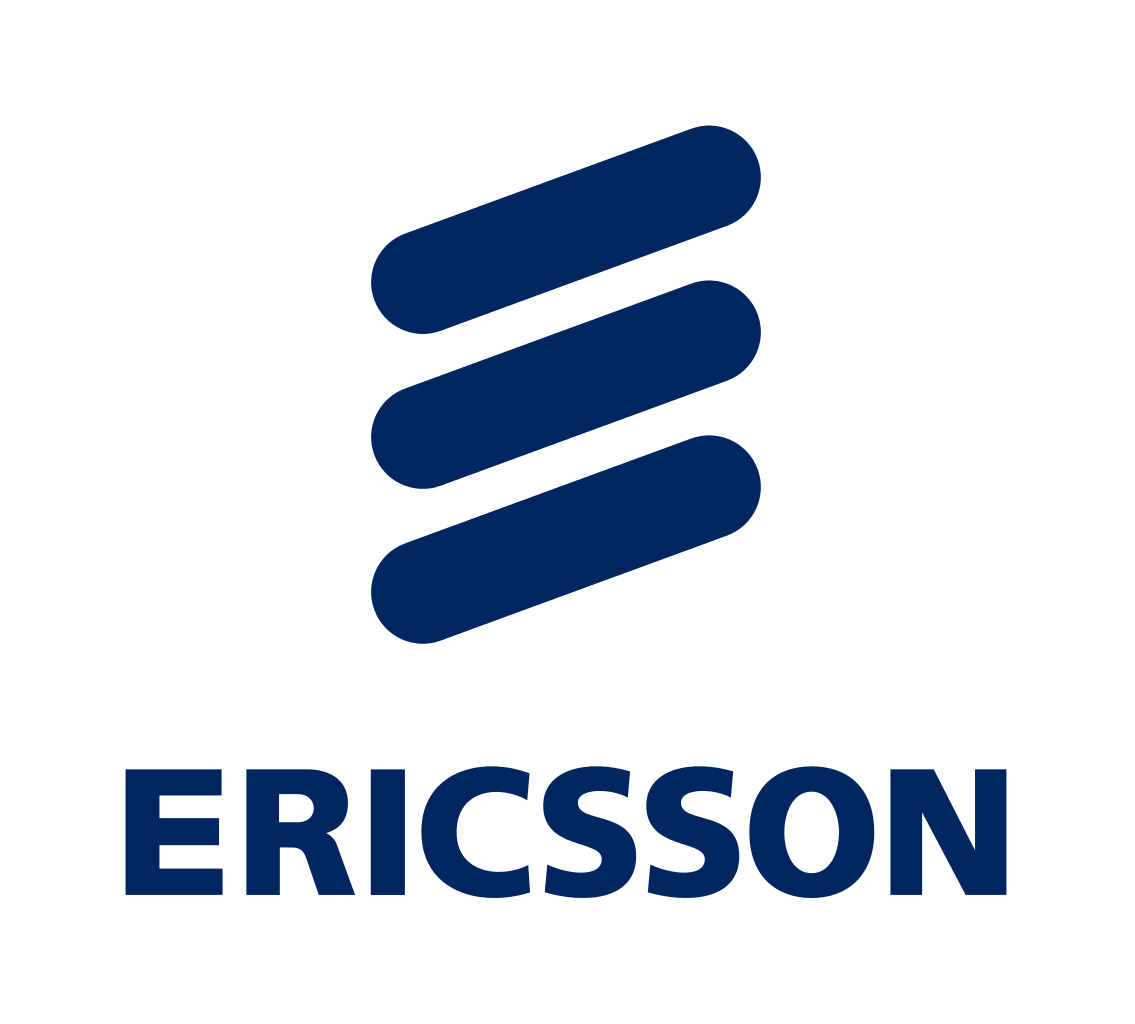 Effects in broader scale
In a cloud, an attacker can easily exploit this finding
Several public cloud deployments are affected
Docker/OVN
Kubernetes/OVN                   
OpenStack/Neutron/OVN
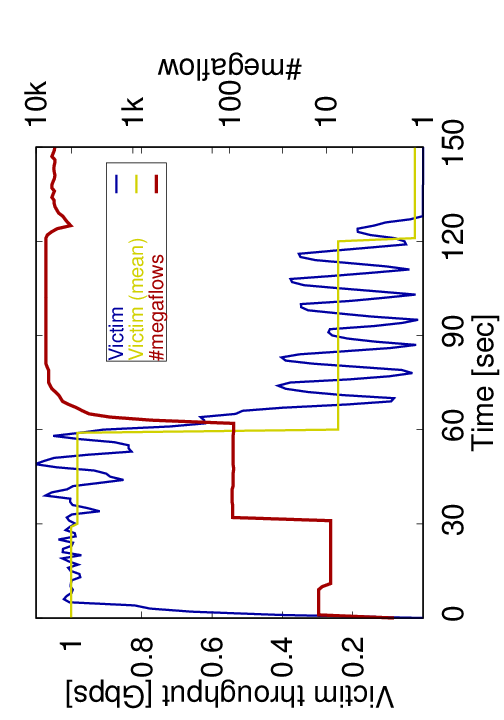 17
12/6/2018
Levente Csikor, Gábor Rétvári: The Discrepancy of the Megaflow Cache in OVS
[Speaker Notes: Every system where OVS is deployed is affected!
We investigated public cloud deployments to confirm our finding! And a possible attacker has everything to reproduce the attack! S/he can control the flow table, and what is more, the megaflow cache as well by defining benign ACL policies to her/his VMs and send the corresponding packet sequence against the switch!
Openstack – existing flows cannot be attacked – at 120th second victim traffic is shut off]
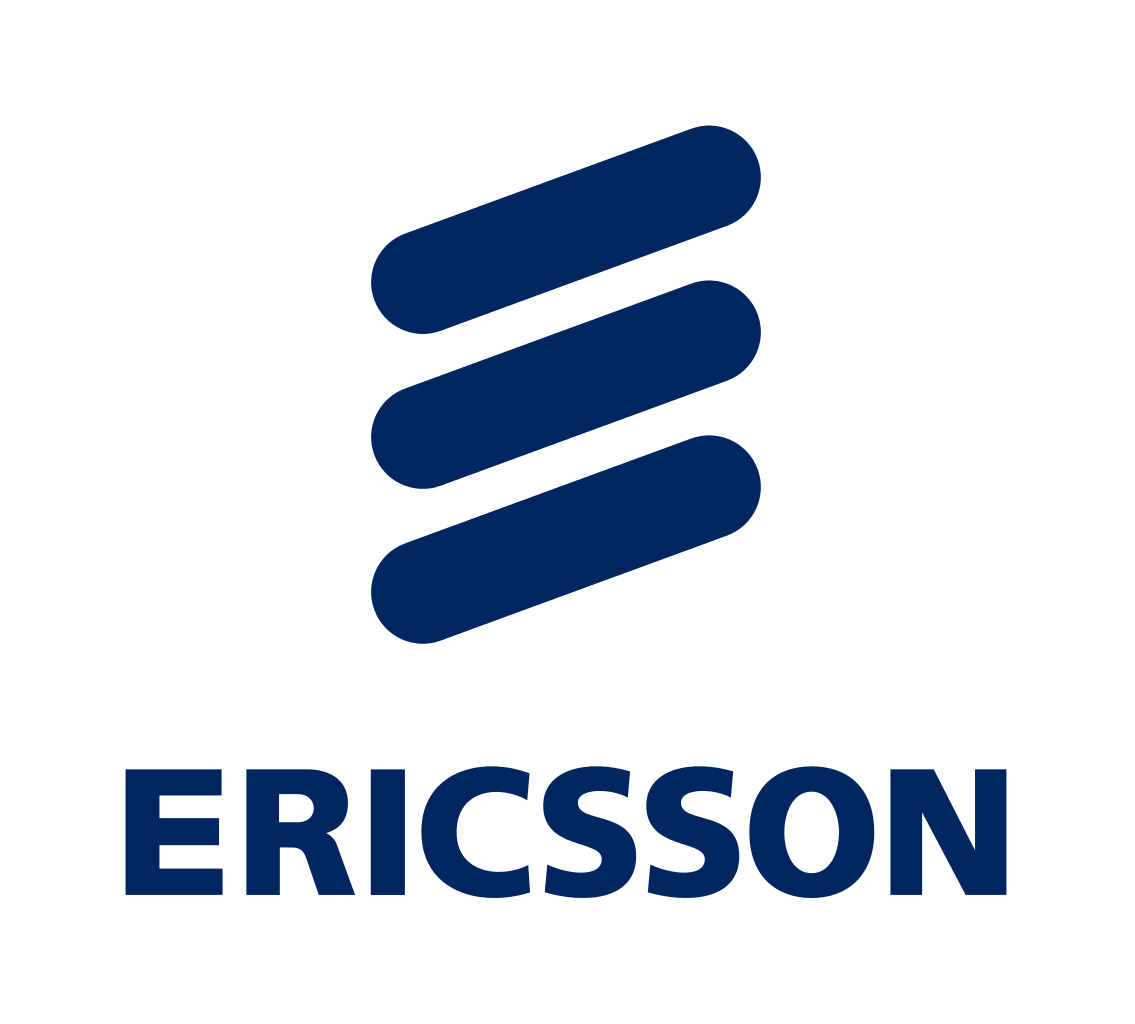 Mitigation
Immediate actions to mitigate/handle the attack:
Increase the number of CPU cores available to OVS
Disable megaflow cache processing in OVS
Offload ACL processing from OVS to iptables/nftables
Offload the OVS datapath to a SmartNIC
Use jumbo frames to drastically reduce the per-packet load
Use our monitoring tool to spot the excess number of MFC entries
What do you think?
18
12/6/2018
Levente Csikor, Gábor Rétvári: The Discrepancy of the Megaflow Cache in OVS
[Speaker Notes: Let’s get our hands dirty, and see how the megaflow cache itself is built and managed]
Thank You / Contact
Levente Csikor        Gábor Rétvári
  csikor@tmit.bme.hu                retvari@tmit.bme.hu
HSN
Lab
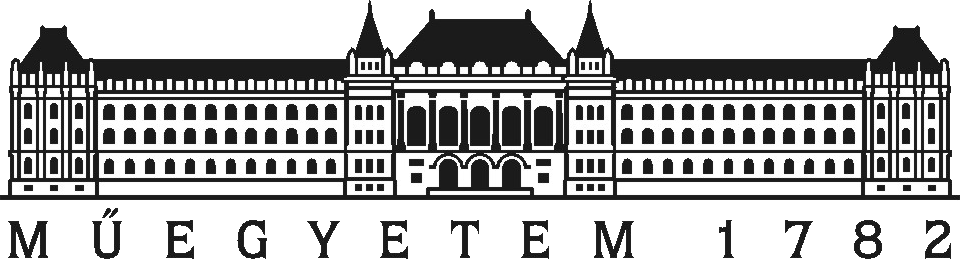 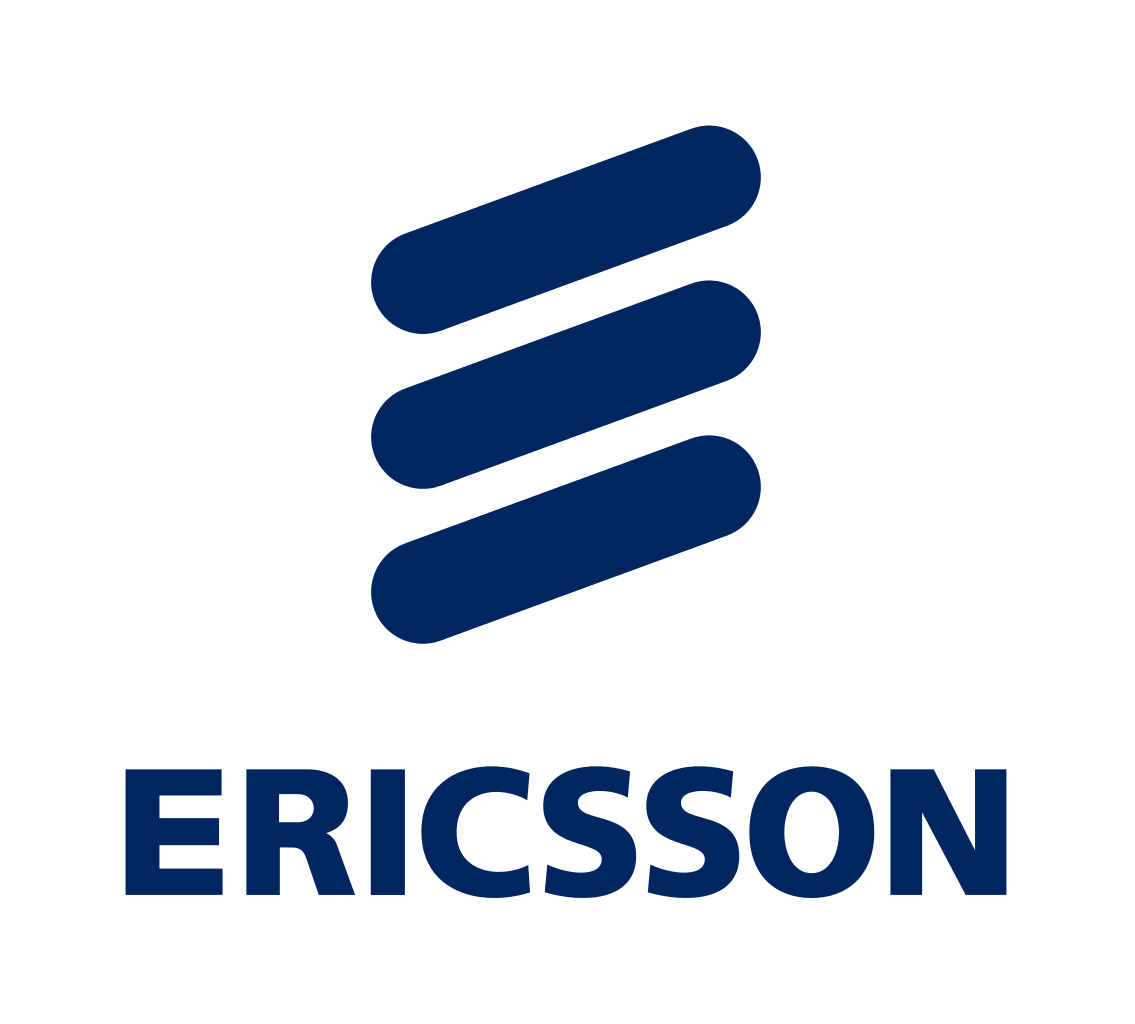 19
19
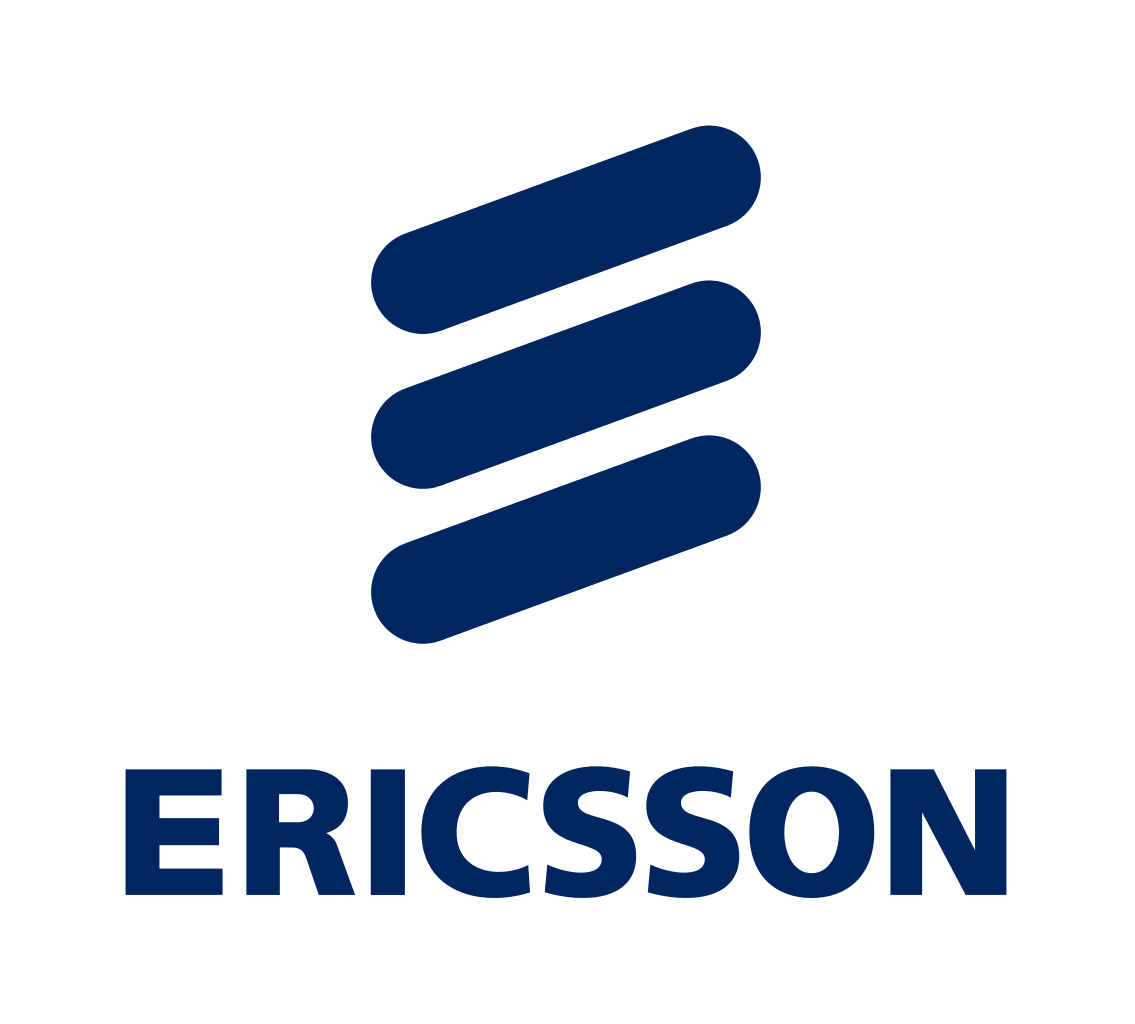 Backup (Kubernetes setup for an attack)
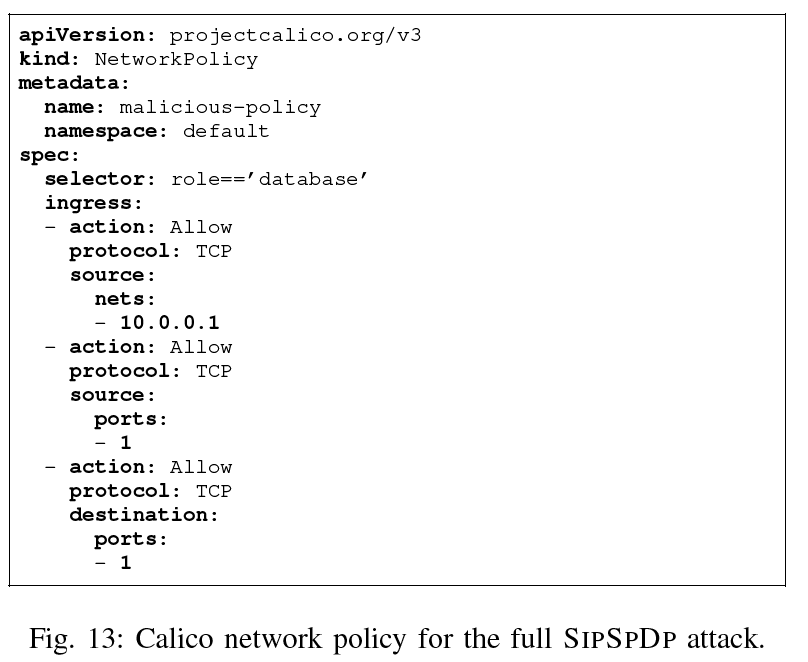 20
12/6/2018
Levente Csikor, Gábor Rétvári: The Discrepancy of the Megaflow Cache in OVS
[Speaker Notes: Let’s get our hands dirty, and see how the megaflow cache itself is built and managed]
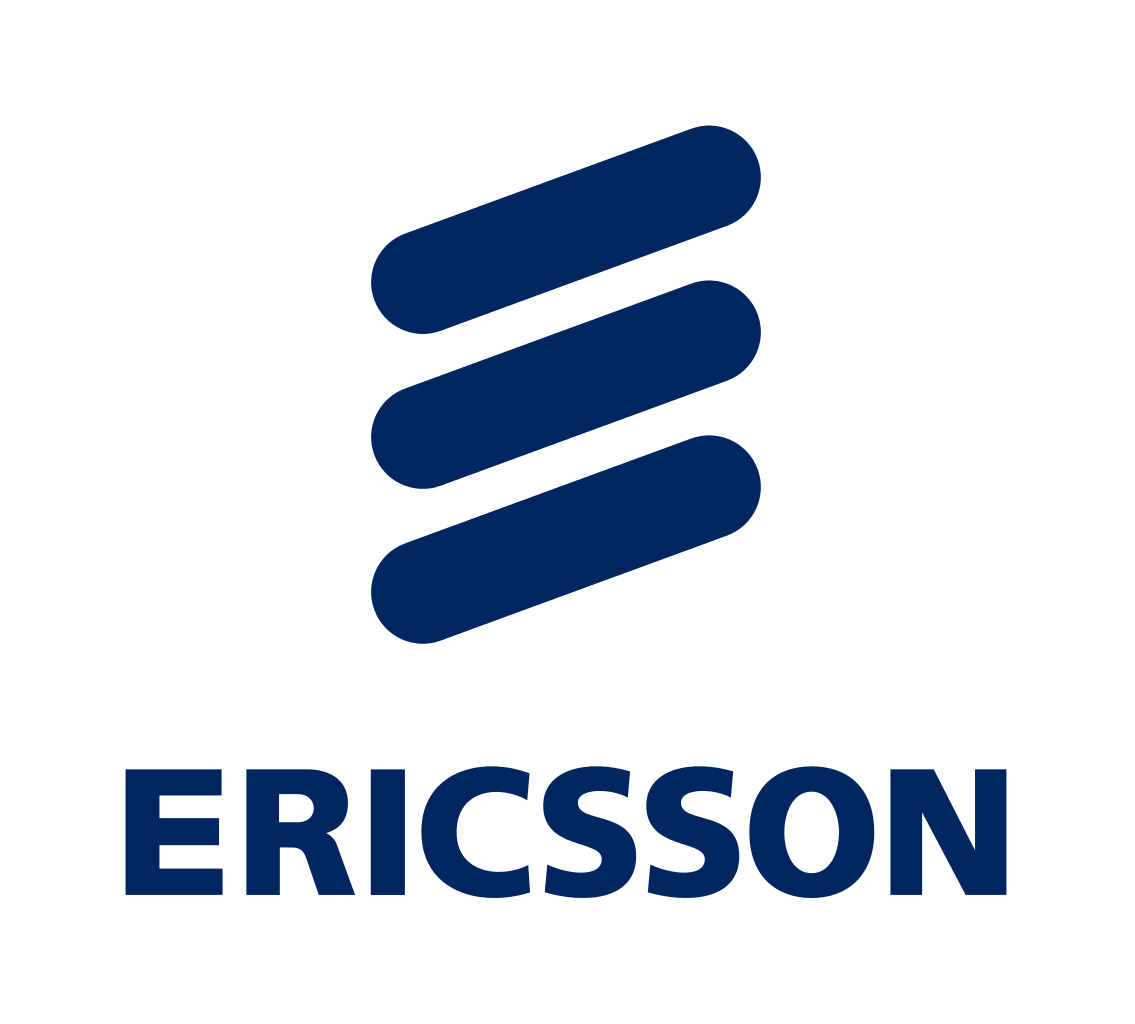 Backup (Openstack SRC IP spoofing)
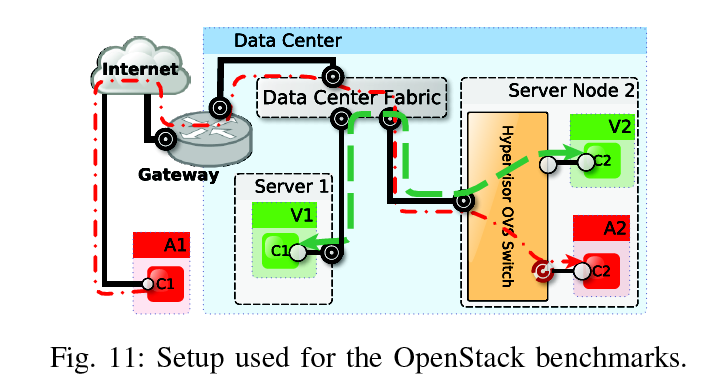 21
12/6/2018
Levente Csikor, Gábor Rétvári: The Discrepancy of the Megaflow Cache in OVS
[Speaker Notes: Let’s get our hands dirty, and see how the megaflow cache itself is built and managed]